4
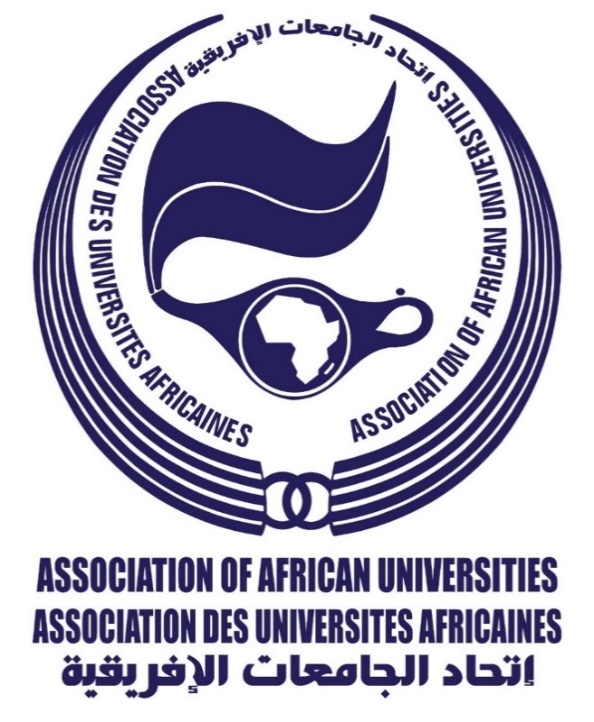 Webinar commences at 10h00 (UTC)
10h00 – Ghana
11h00 – Nigeria and Cameroon
12h00 – South Africa and Egypt
13h00 - Kenya
Emergency Remote Teaching
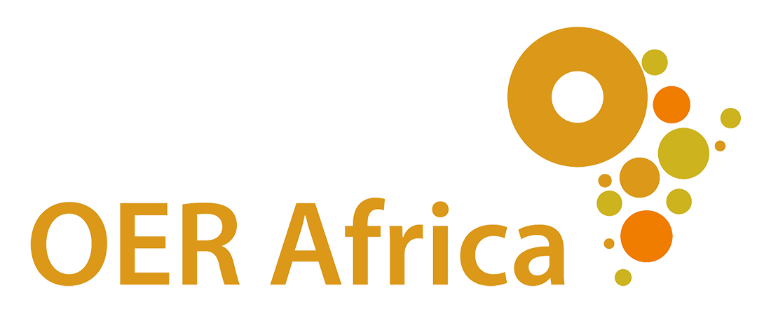 AAU / OER Africa webinar seriesW4 – How to communicate effectively during campus closure
Webinar rules and etiquette
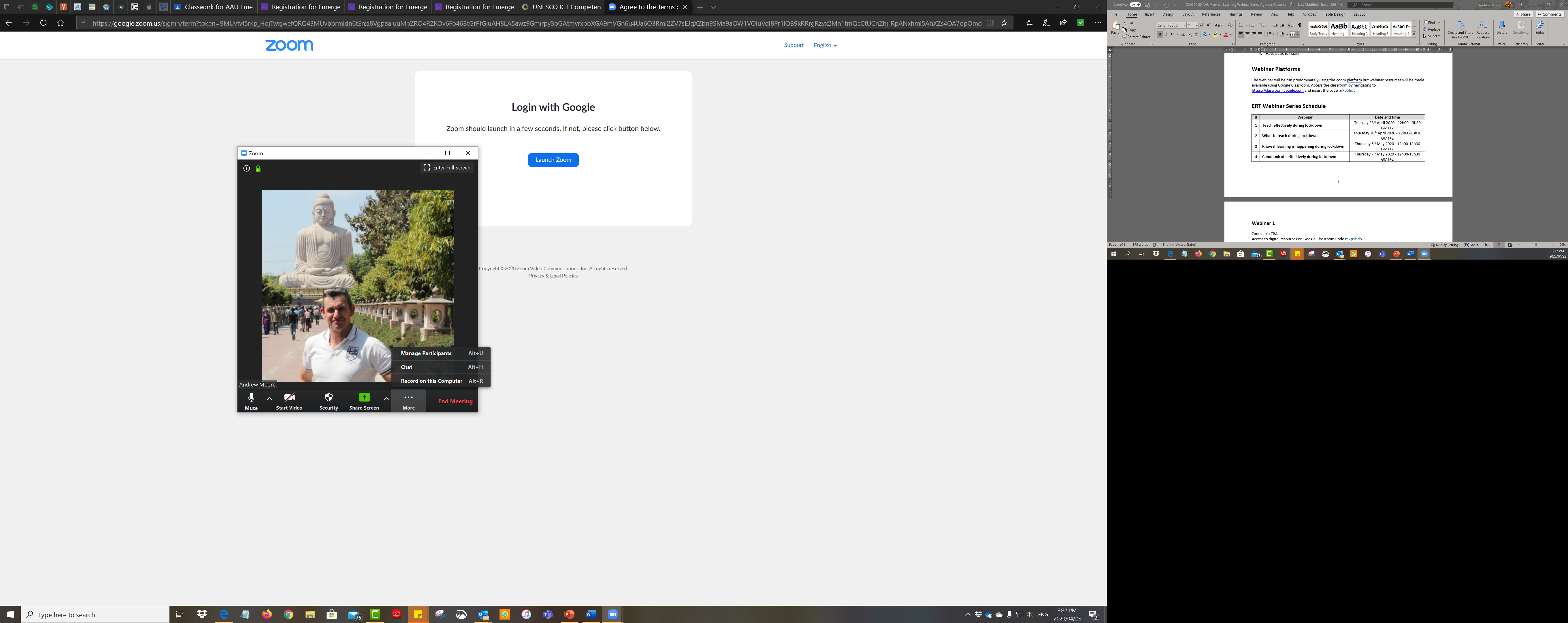 Note: Your microphone has been automatically turned OFF. Please leave it off.
Note: Your video cam has been automatically turned OFF, we want to preserve bandwidth.
If you have a question, type it in the chat facility and the back-channel manager will respond, or pass on to the facilitator.
If for unforeseen issues we have to close the chat please e-mail queries to the back-channel manager: neilshel@nba.co.za
3
2
1
AAU messages
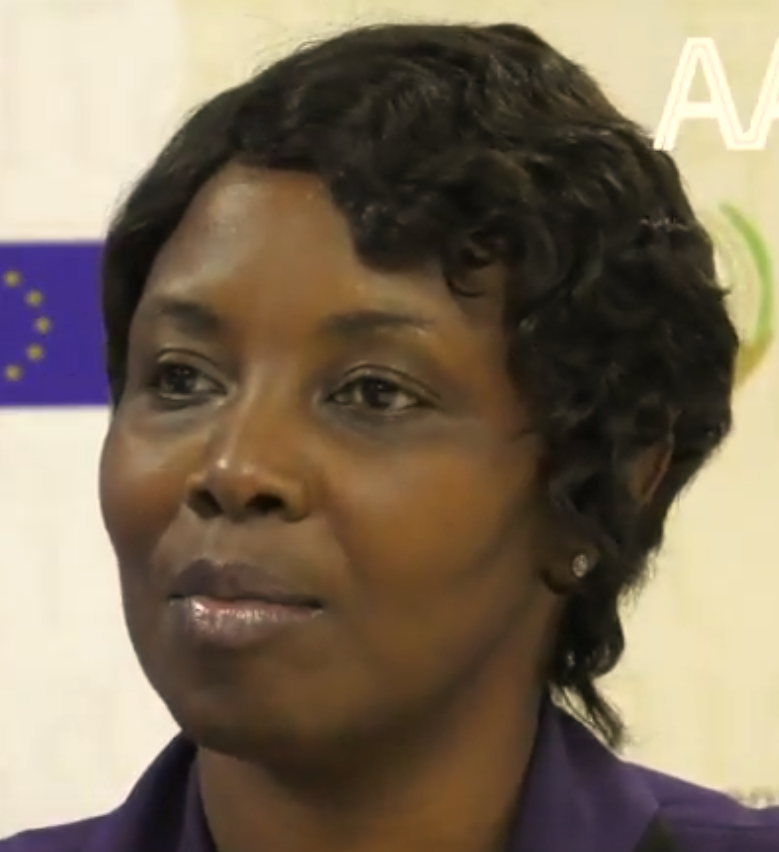 Nodumo Dhlamini
Director - ICT Services & Knowledge Management - AAU
ERTwebinar
series
04
03
Today’s team
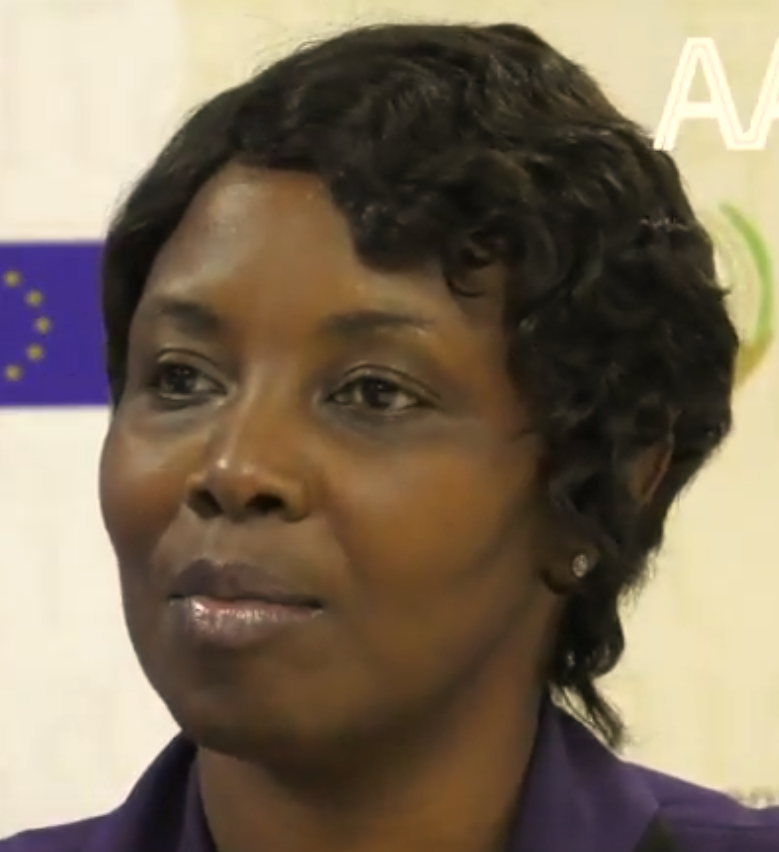 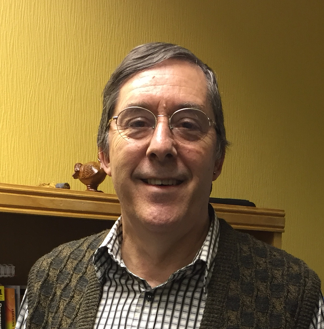 Tony Lelliott
Neil Butcher
Cathy MacDonald
Nodumo Dhlamini
Co-project director and back channel manager – OER Africa
Education specialist and webinar facilitator – OER Africa
Assistant back channel manager – OER Africa
Director - ICT Services & Knowledge Management - AAU
ERTwebinar
series
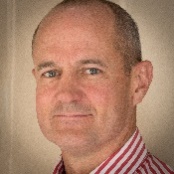 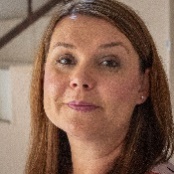 04
03
Your facilitator
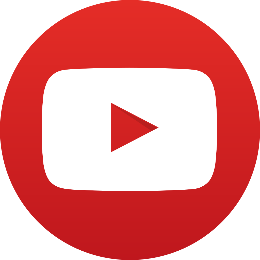 Access
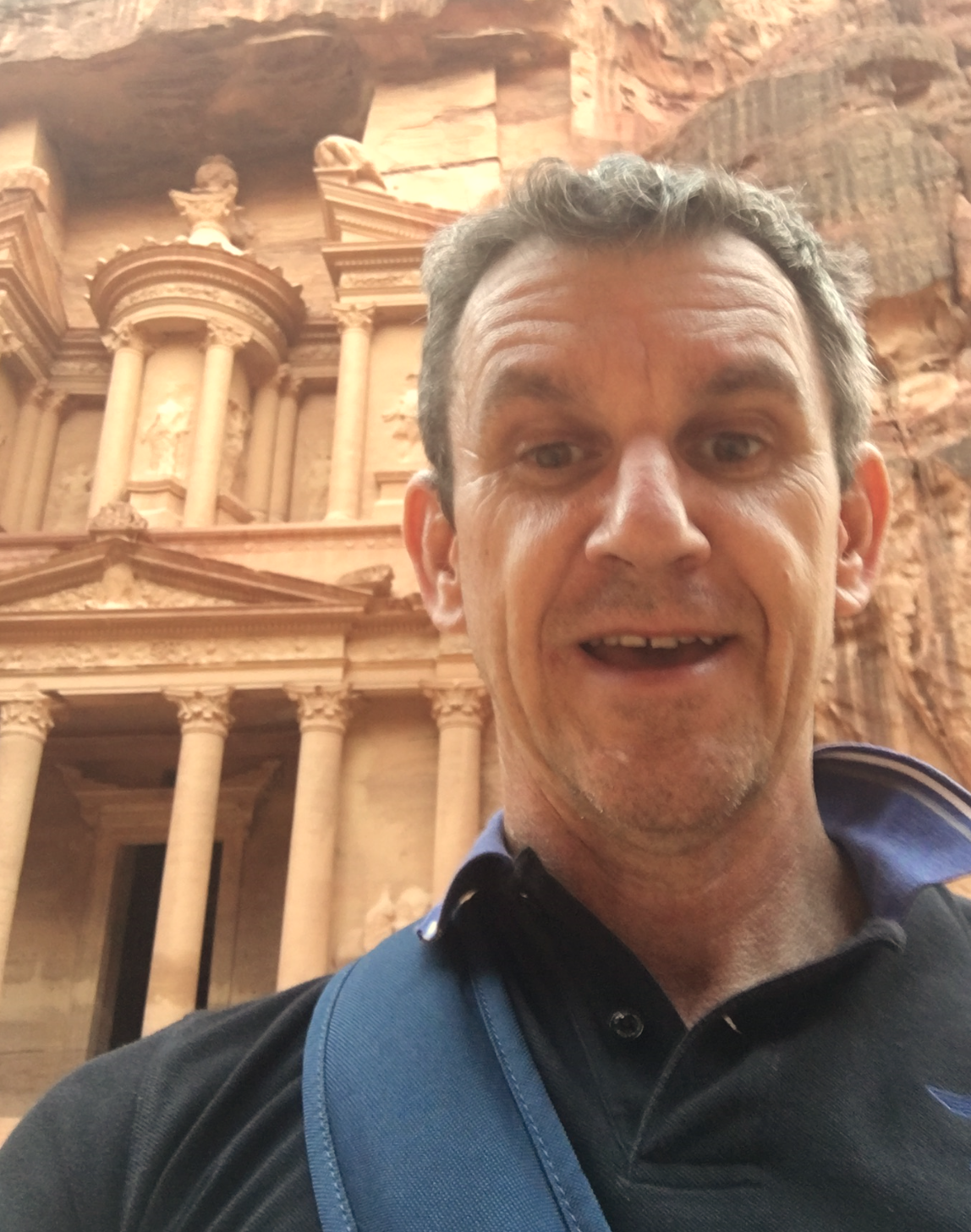 Andrew Moore
Andrew Moore
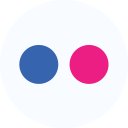 Director - ICT Services & Knowledge Management - AAU
Education specialist – OER Africa
Access
ERTwebinarseries
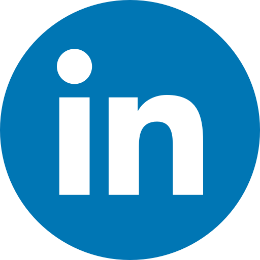 Access
04
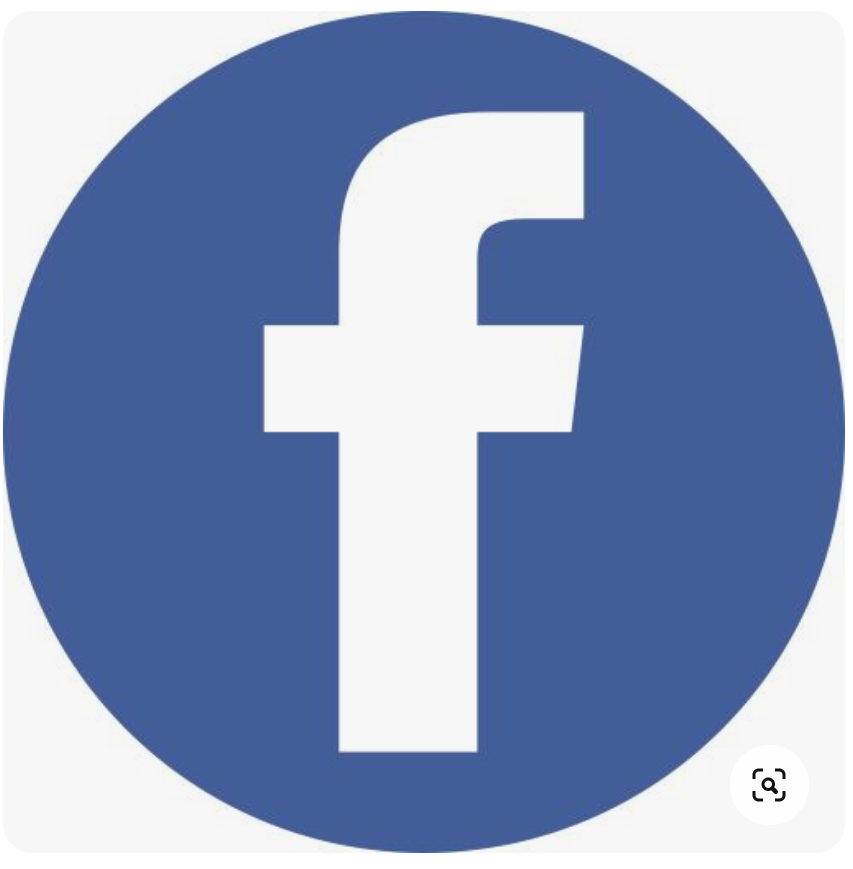 03
Access
ERT webinar series
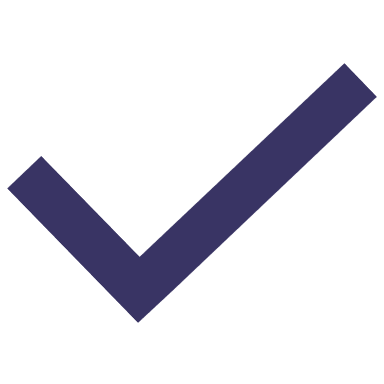 Teach effectively during campus closure.
Tips and tricks: Media in PowerPoint
(Complete)
Aim: Guide academics to quickly and cheaply, adopt an emergency remote teaching strategy that enables student learning to continue?
1
Communicate effectively during campus closure.
Tips and tricks: Social media groups
(Friday 8th May)
2
4
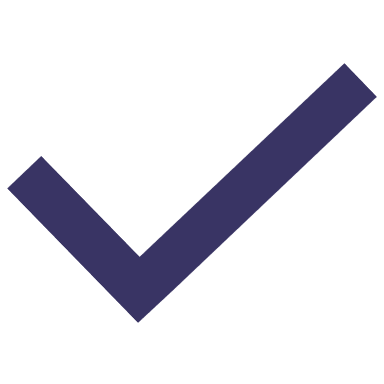 3
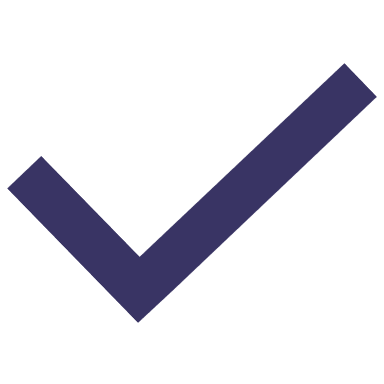 What to teachduring campus closure.
Tips and tricks: Google classroom
(Complete)
Know if learning is happeningduring campus closure.
Tips and tricks: Quizziz assessment tool
(Complete)
Webinar 4 – AgendaCommunicate effectively during campus closure
4. Synchronous meeting tips
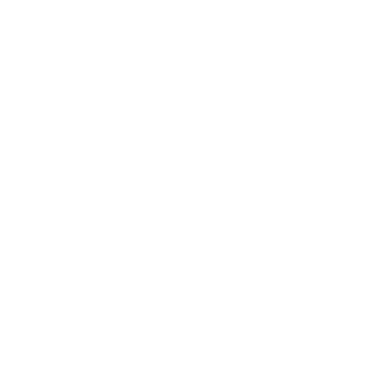 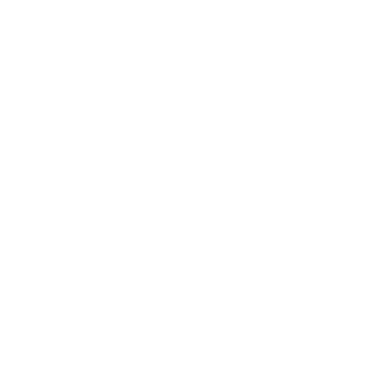 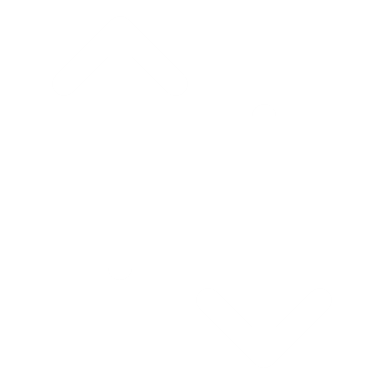 1. Devise a communication strategy for ERT
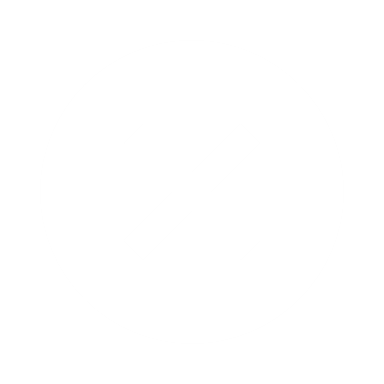 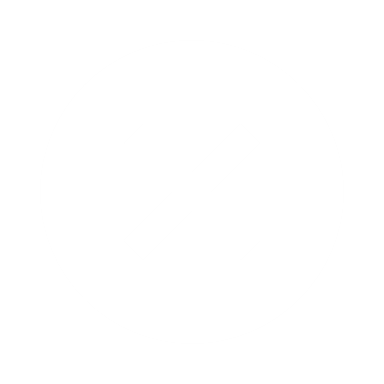 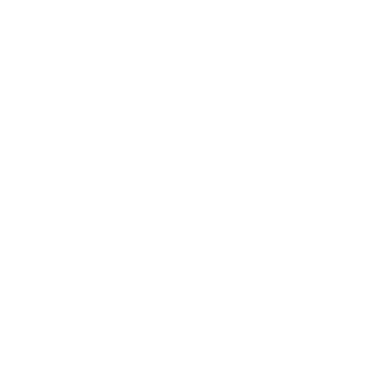 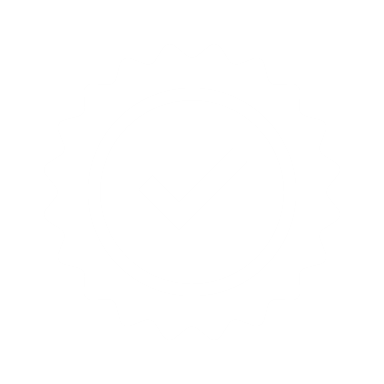 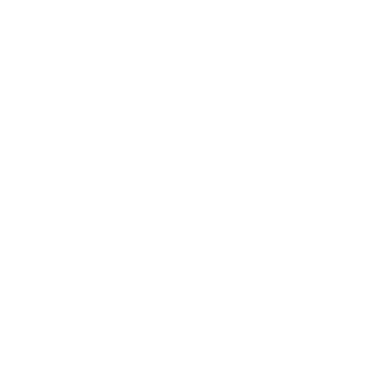 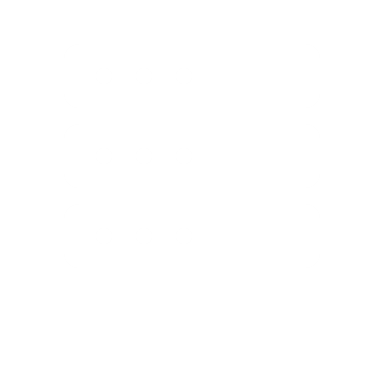 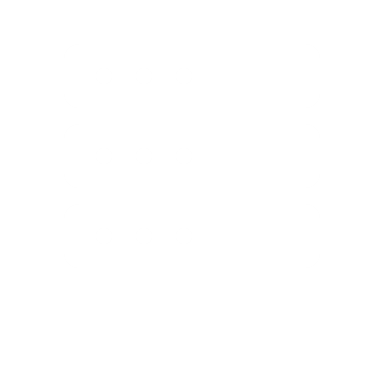 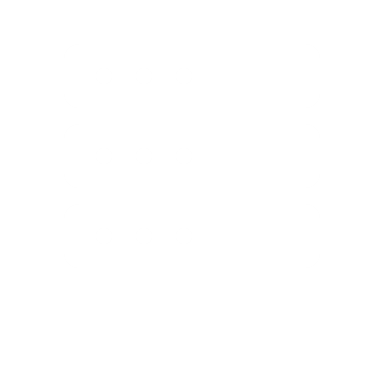 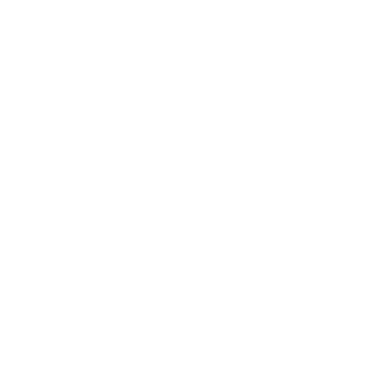 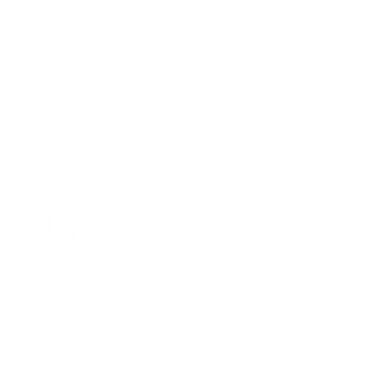 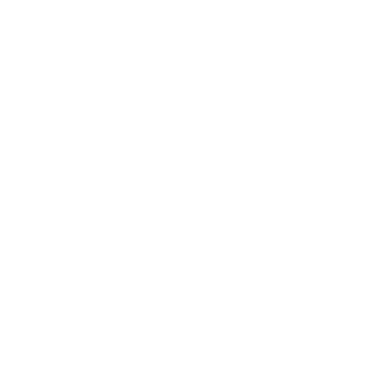 2. Effective communication practice
3. ERT digital communication tools
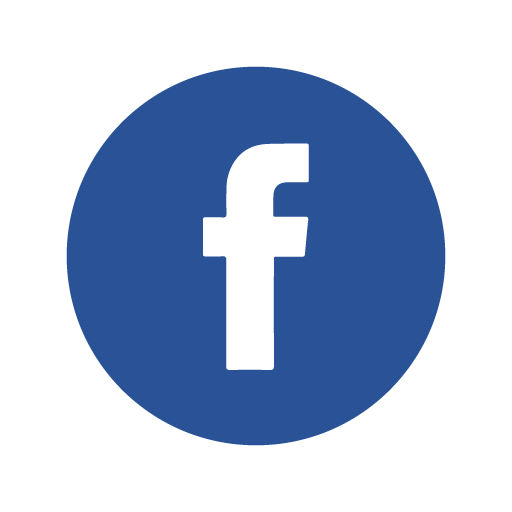 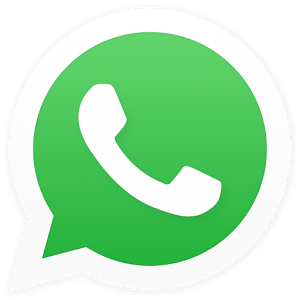 + tips and tricks
Demonstration: tips and tricks
2
1
Create a WhatsAppGroup for your course
Create a Facebook 
Page for your course
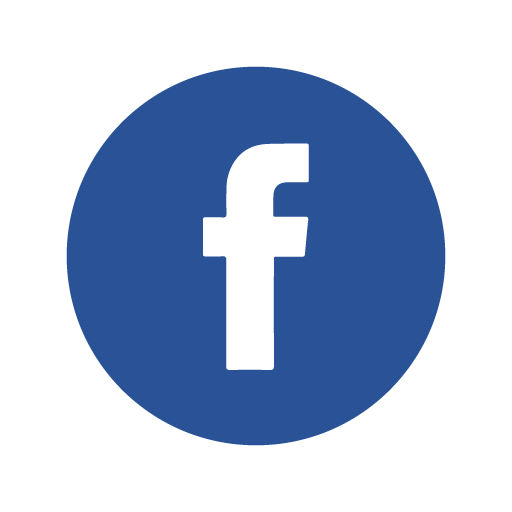 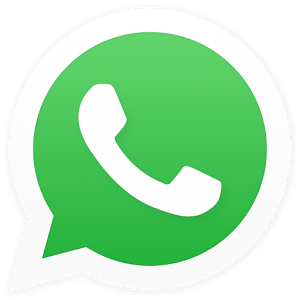 Add students to the class
Webinar 4 resources
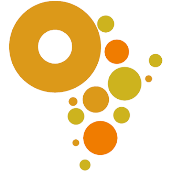 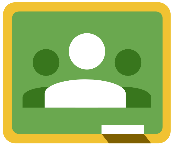 W4
Resources
Access the webinar  resources in our Google classroom:
https://classroom.google.com/
 
 code m7p5bd5
Resources
Access resources on OER Africa: 
https://www.oerafrica.org/aau-oer-africa-emergency-remote-teaching-webinar-series
Communicate effectivelyduring campus closure?
Communication strategy
4. Synchronous meeting tips
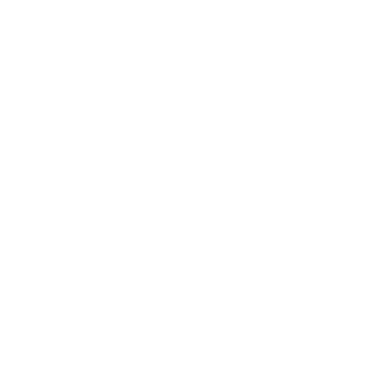 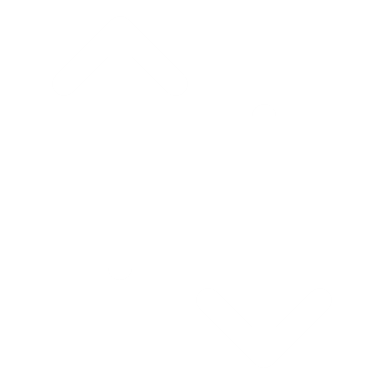 1. Devise a communication strategy for ERT
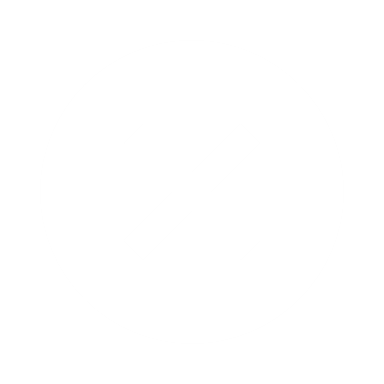 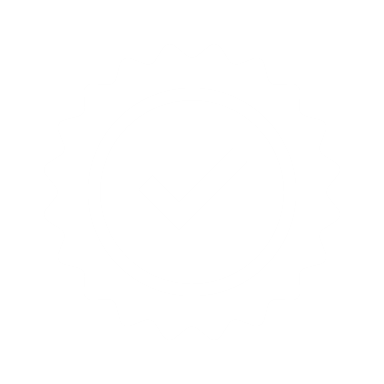 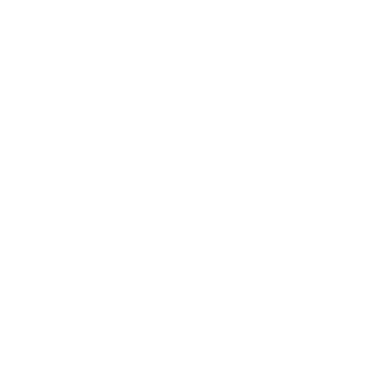 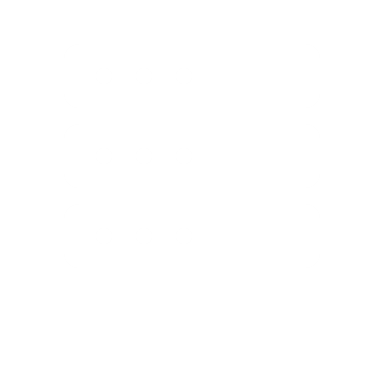 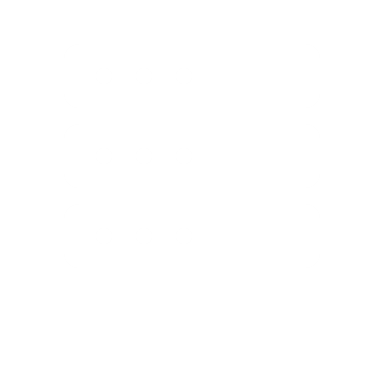 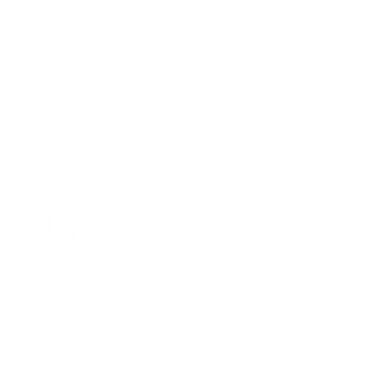 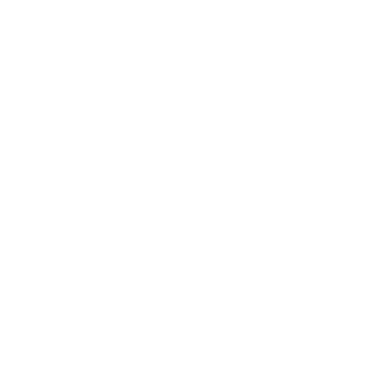 2. Effective communication practice
3. ERT digital communication tools
Communication strategy
Plan ‘when’ and ‘how’ you and faculty will keep in contact with students during ERT?
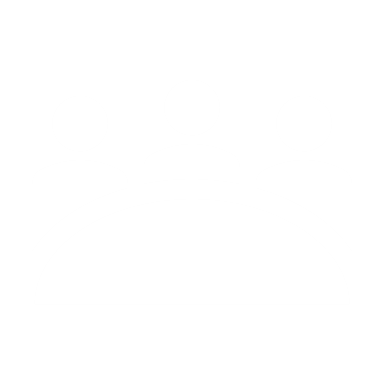 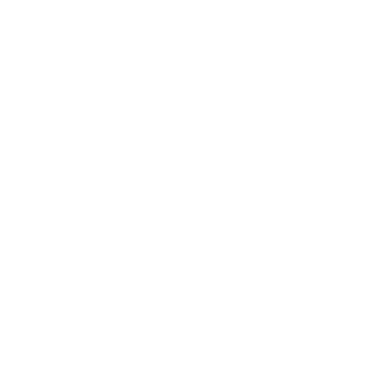 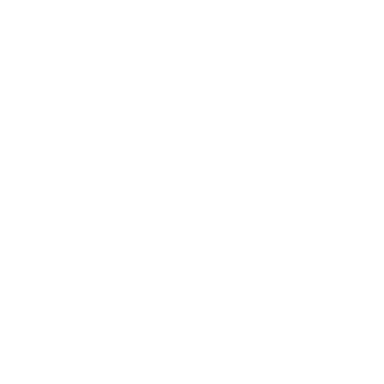 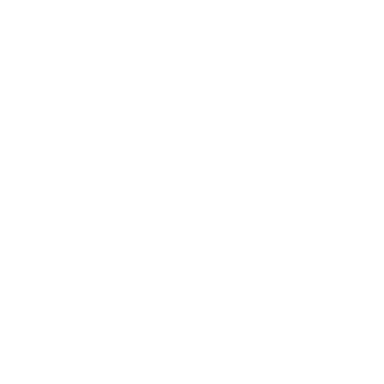 Plan and strategize
Clear contactand availability information
Synchronous and asynchronous opportunities
Plan regular, creative announcements
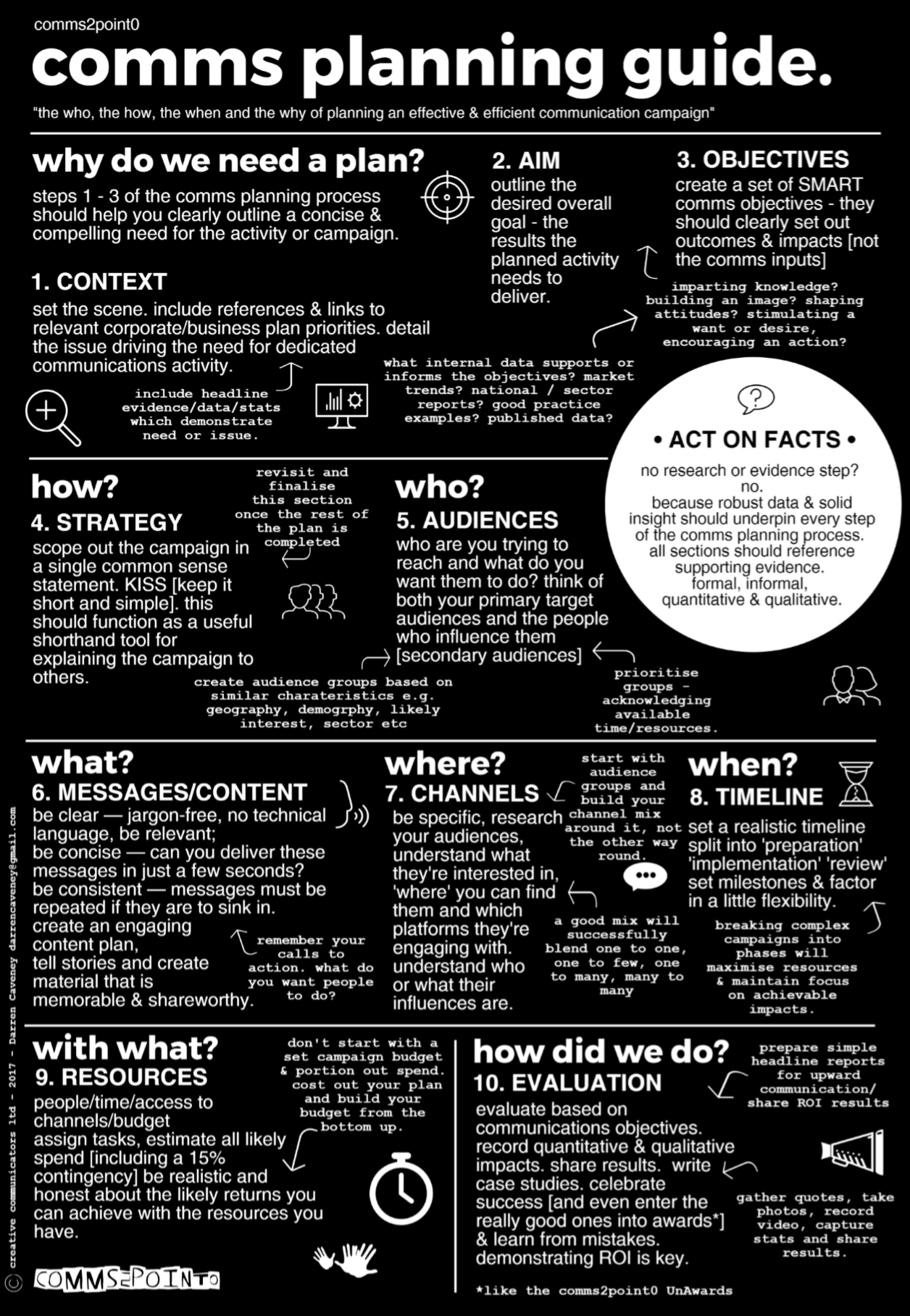 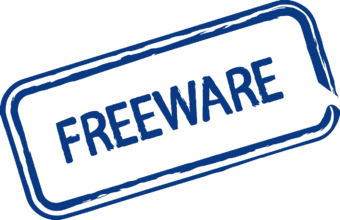 Fully copyrighted but free to use and share:
https://comms2point0.co.uk/resources/2017/8/1/your-essential-comms-planning-guide
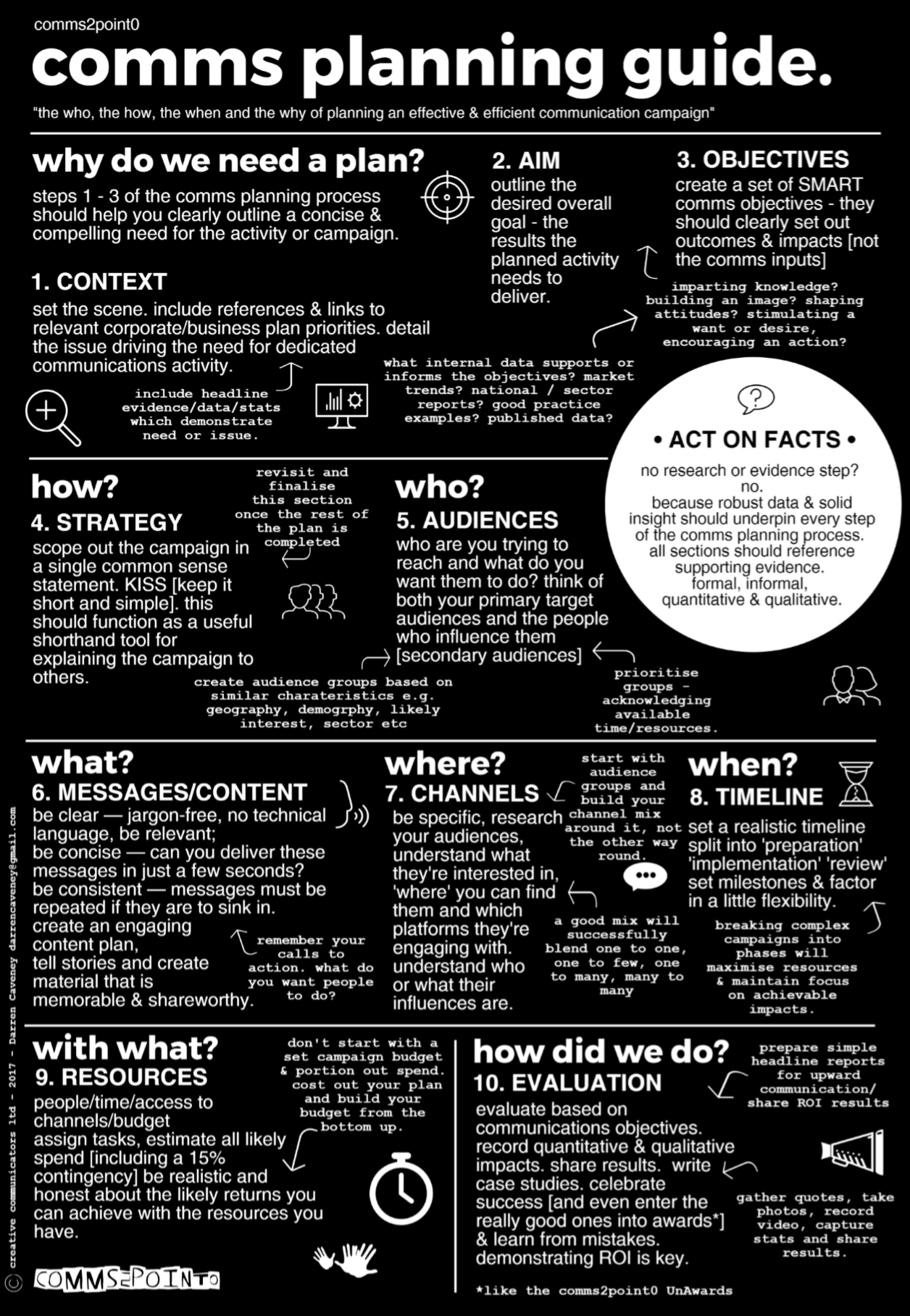 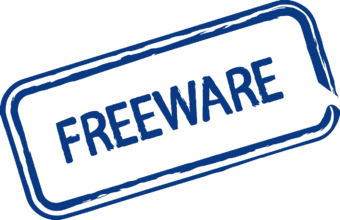 Fully copyrighted but free to use and share:
https://comms2point0.co.uk/resources/2017/8/1/your-essential-comms-planning-guide
Communication strategy
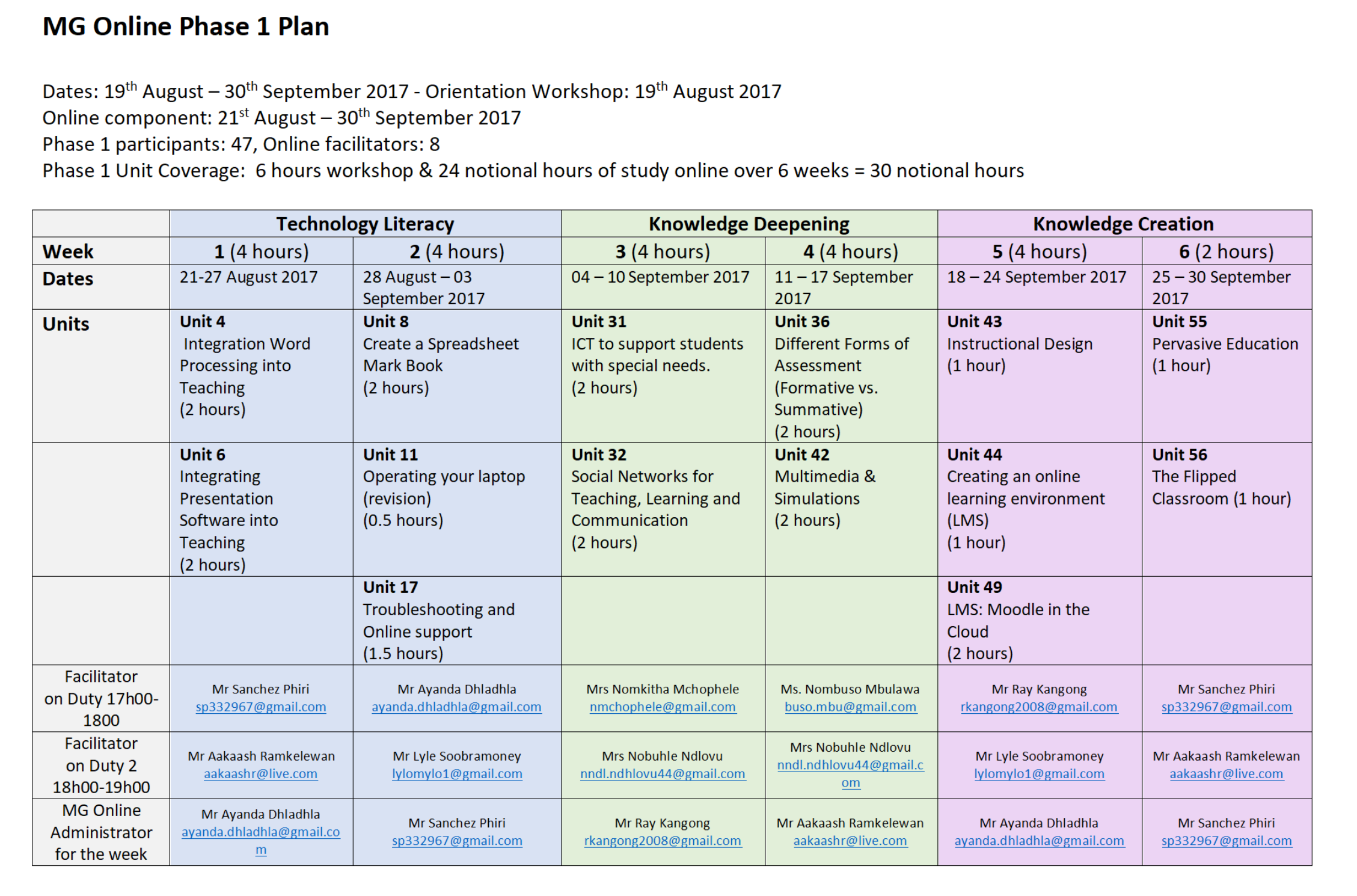 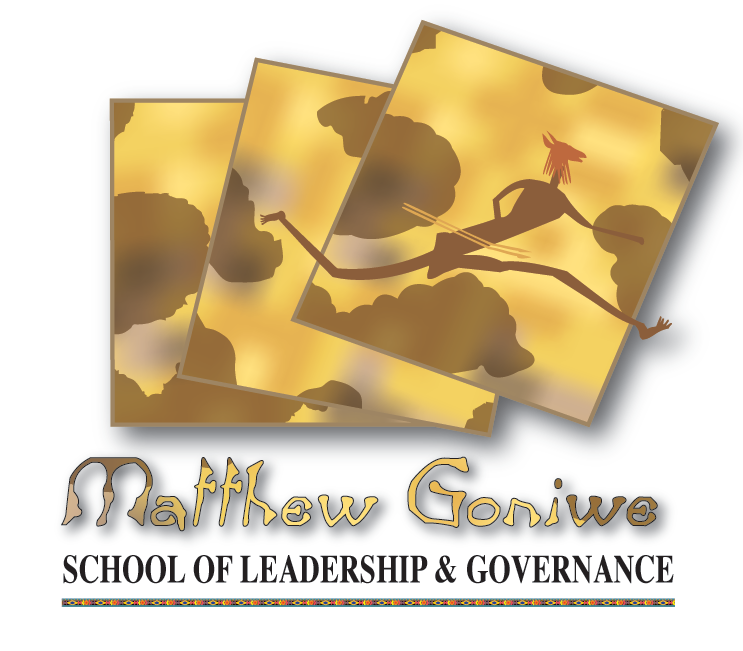 Office hours duty roster
Communication strategy
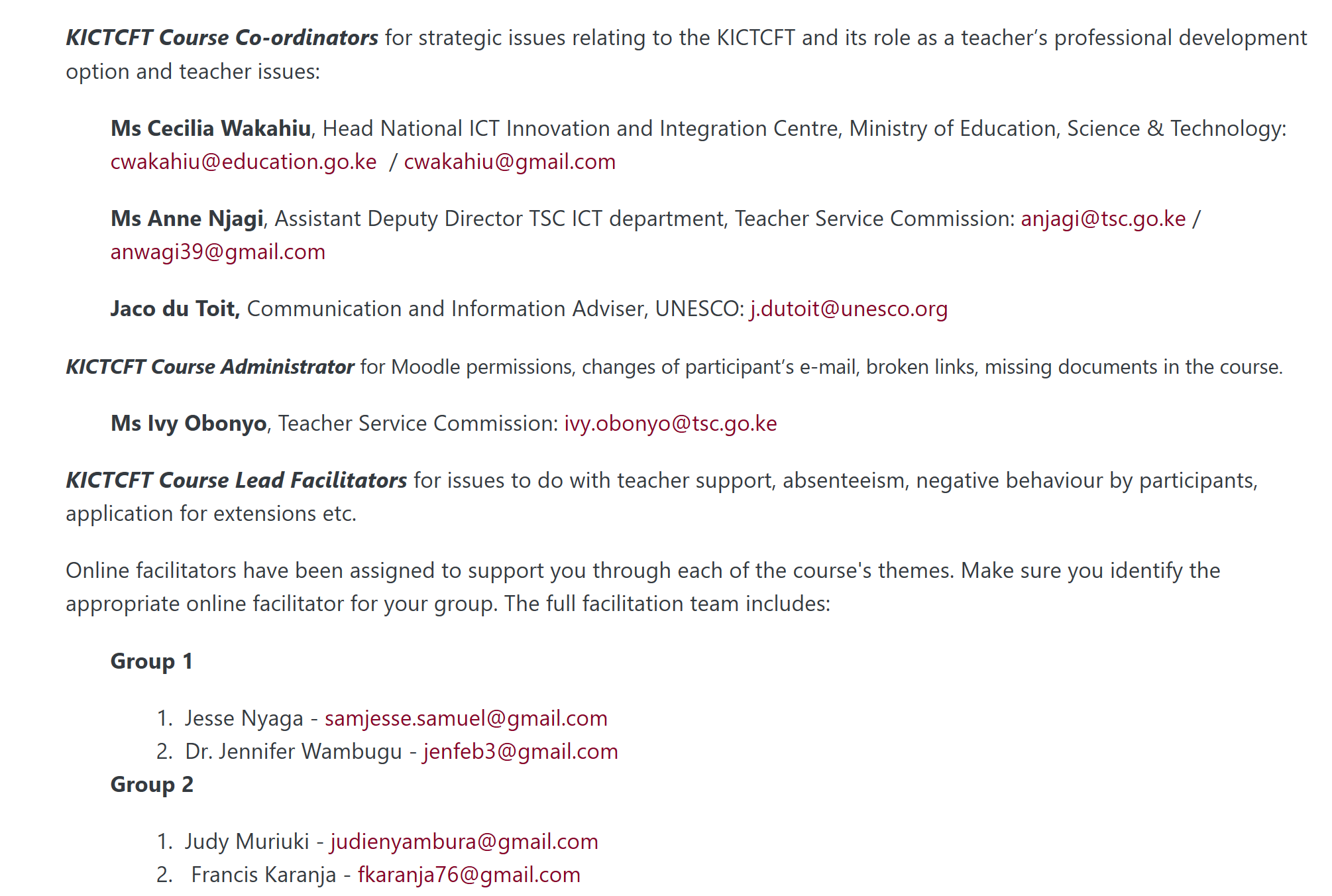 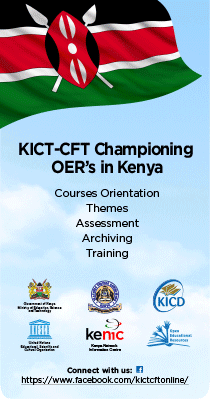 Academic assistance
Technical assistance
Tutors
Some open resources
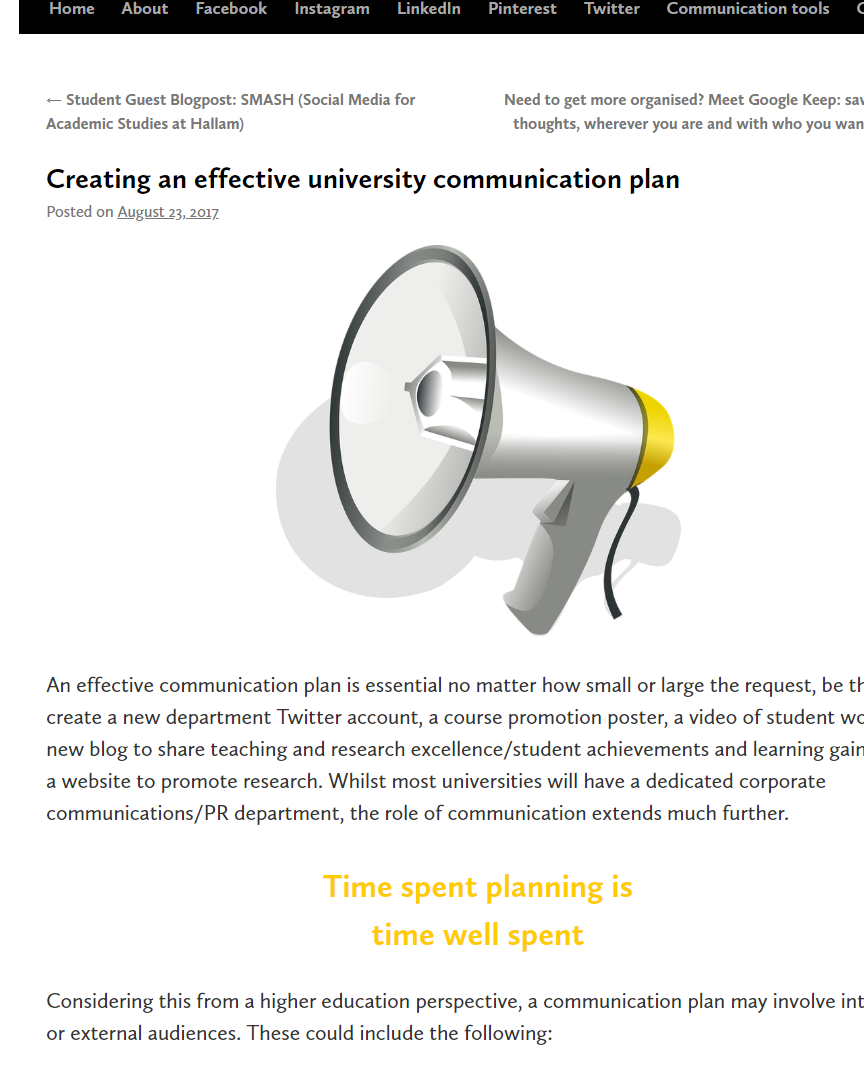 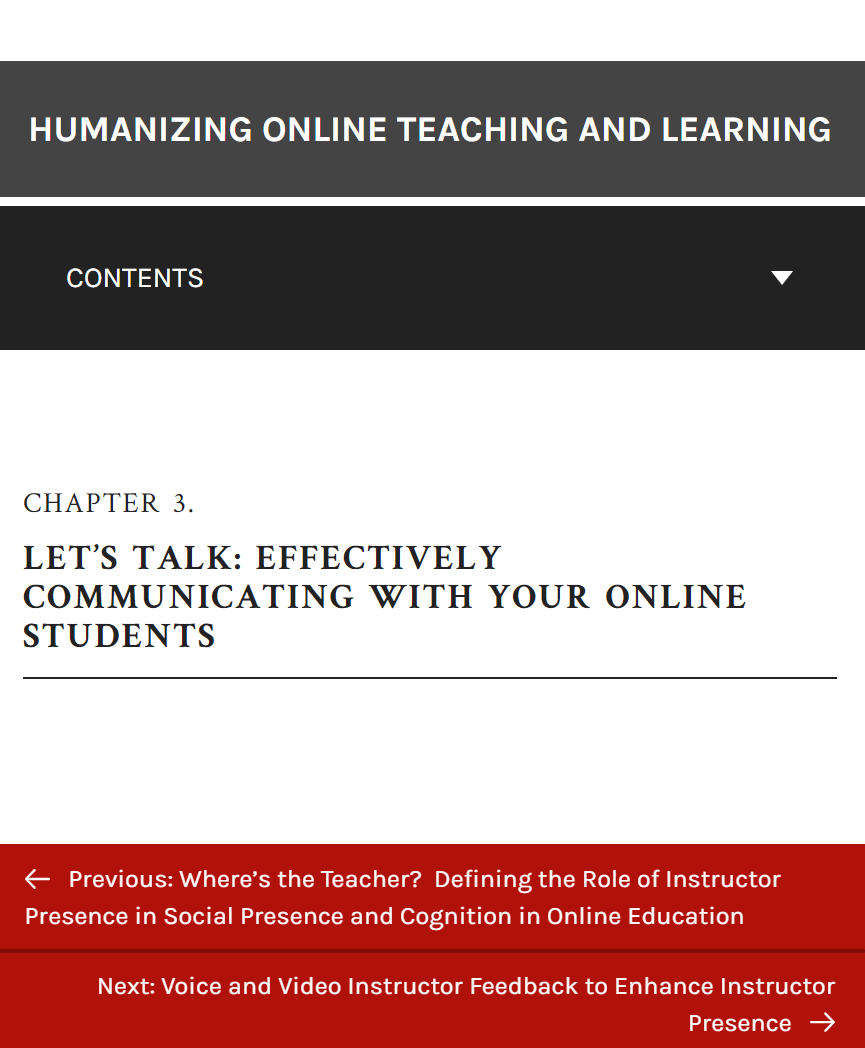 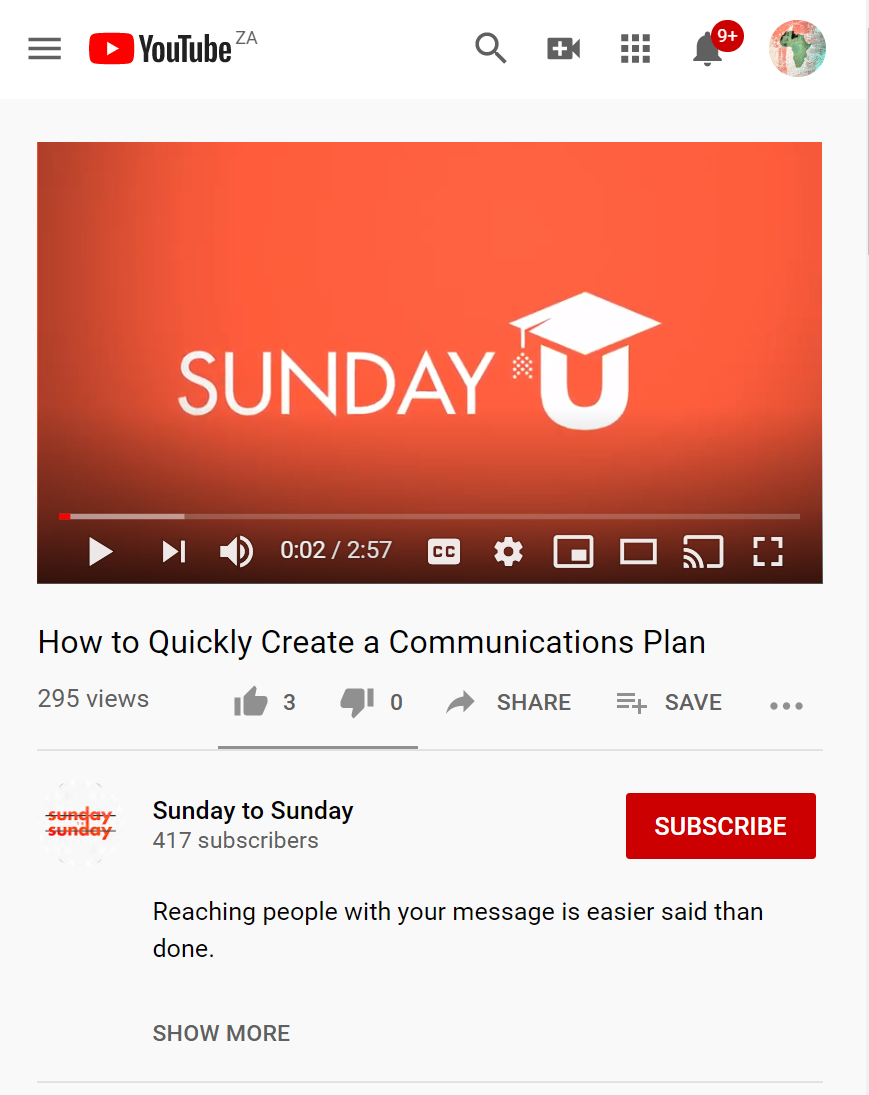 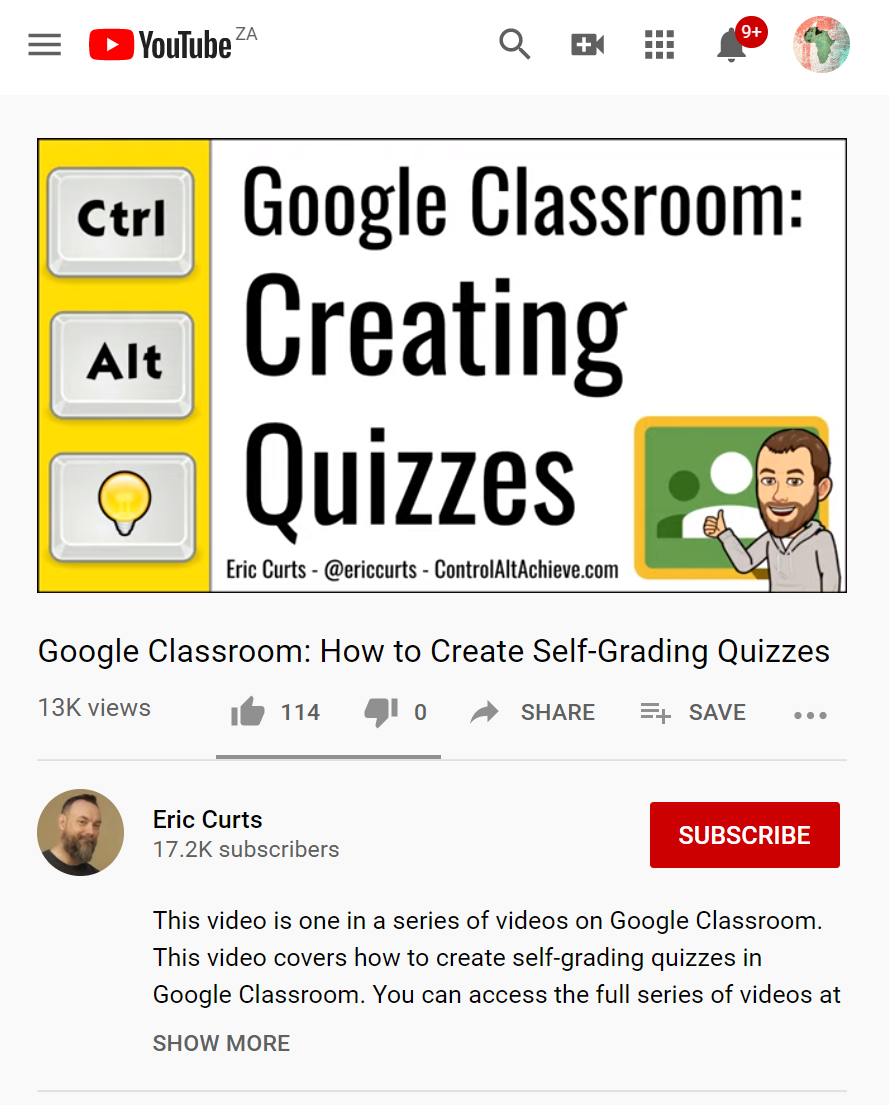 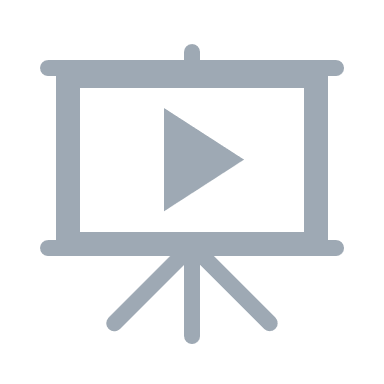 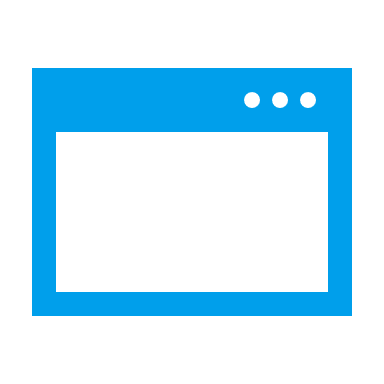 3
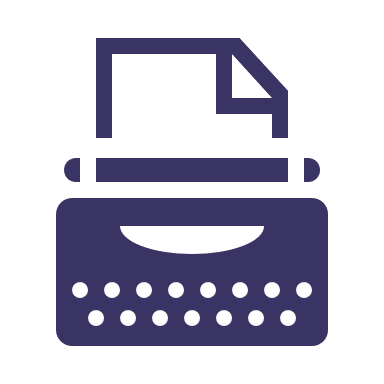 2
Social Media for Learning by Sue Beckingham looks at creating and effective university communication plan
Aimed at church communication but contains ideas to create and effective communication strategy.
Humanizing Online Teaching and Learning by Whitney Kilgore
Access
Access
Access
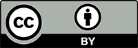 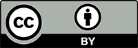 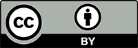 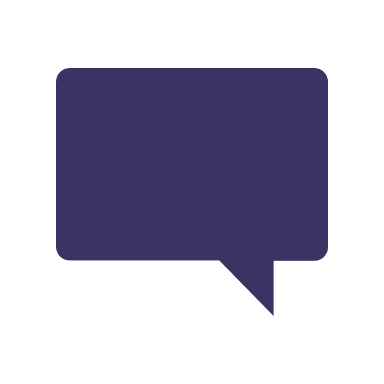 Consider…
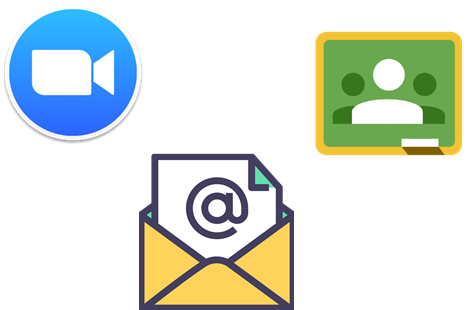 What are your faculties experiences of student needs in the first part of national lockdowns and campus closures? Do you feel you have put effective methods in place to ‘protect’ faculty?
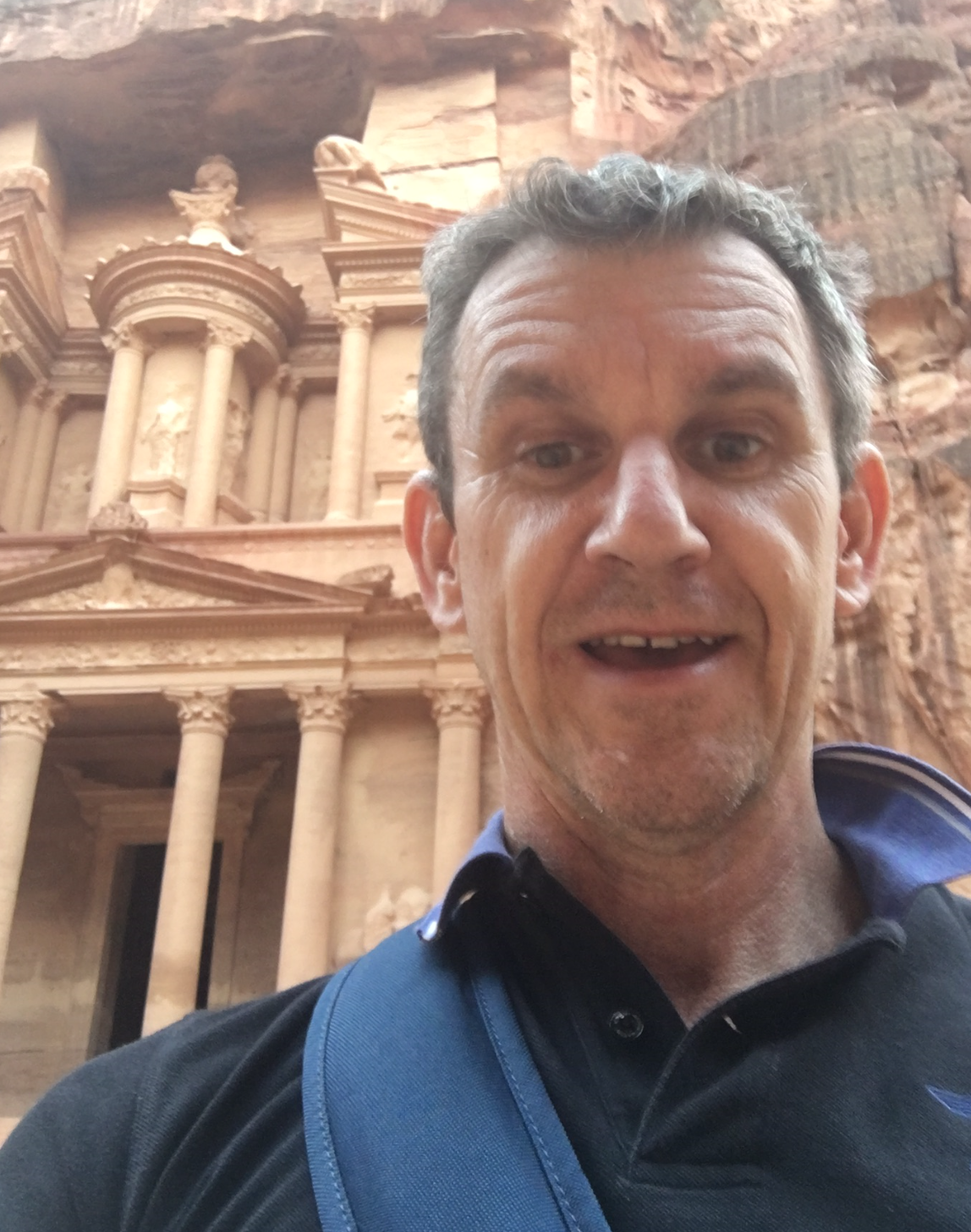 AAU & OER Africa
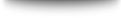 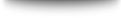 Use either the Zoom chat facility or the Google Classroom discussion forum to tell us what your response is to the above query
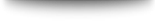 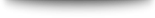 Communication practice
4. Synchronous meeting tips
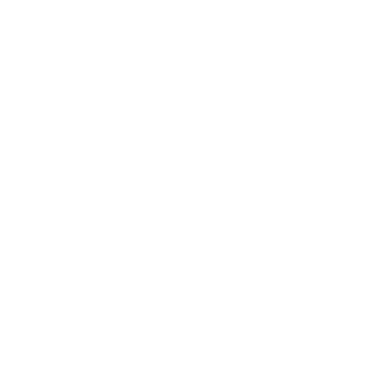 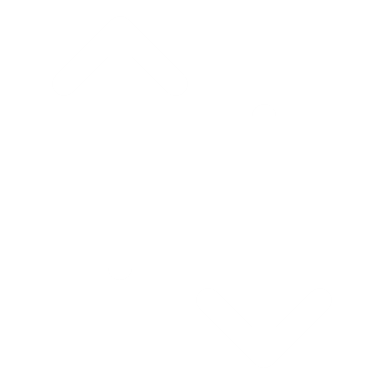 1. Devise a communication strategy for ERT
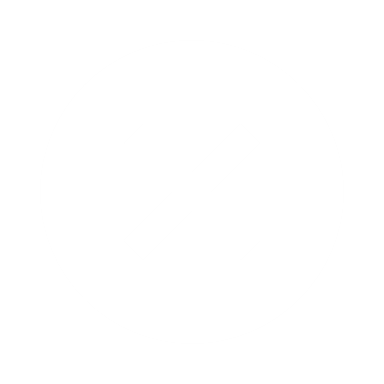 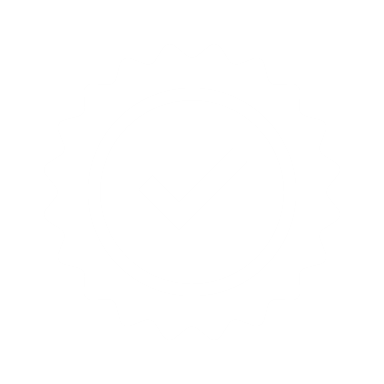 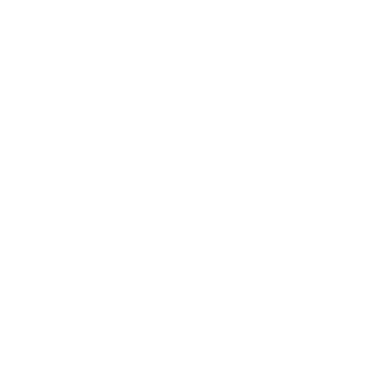 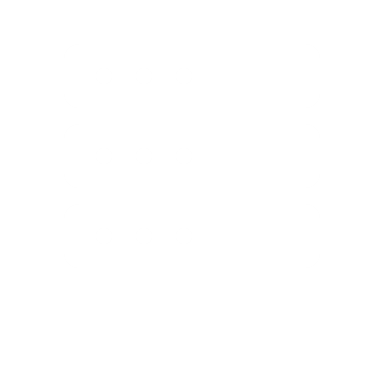 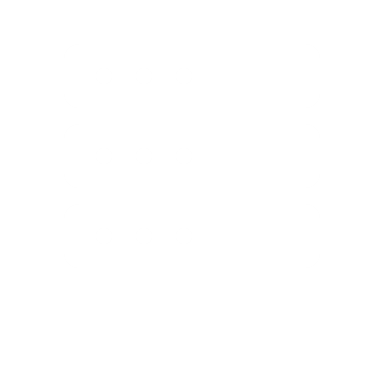 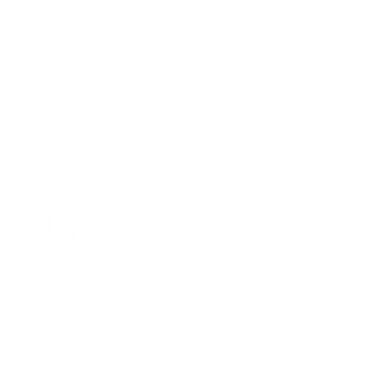 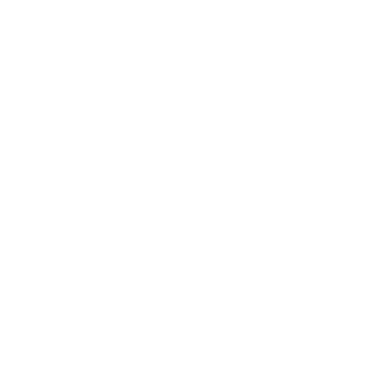 2. Effective communication practice
3. ERT digital communication tools
Communication practice
What should you do to make communications / communiques engaging and effective?
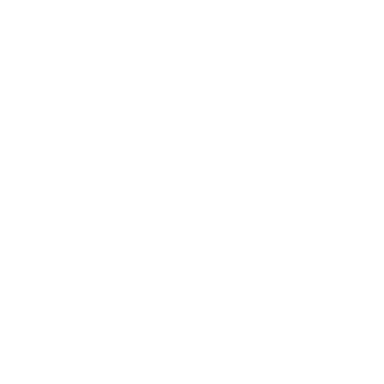 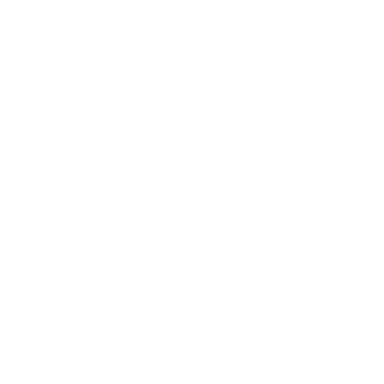 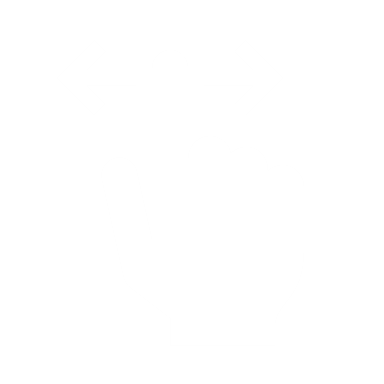 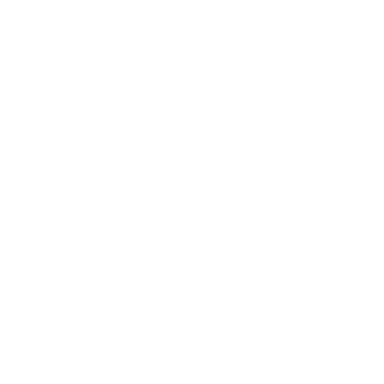 Be involved, active in discussions
Provide personal, meaningful feedback
Send regular, engaging announcements
Content: Less is more, clear and concise
Communication practice
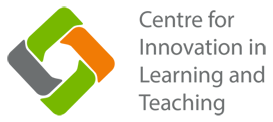 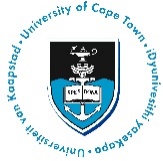 Do not write Looooong emails
Do not give very short answers (‘yes’, ‘no’, ‘rubbish’, etc.)
Do not give very long answers (‘bla…bla…bla’)
Do not forget to answer mails, 
When answering email don't be overly critical
Do not forget to set deadlines, define tasks and goals
Do not forget to define the roles of each member
Do not give people very strict, long or complicated guidelines
Do not promise outputs/contributions and fail to deliver
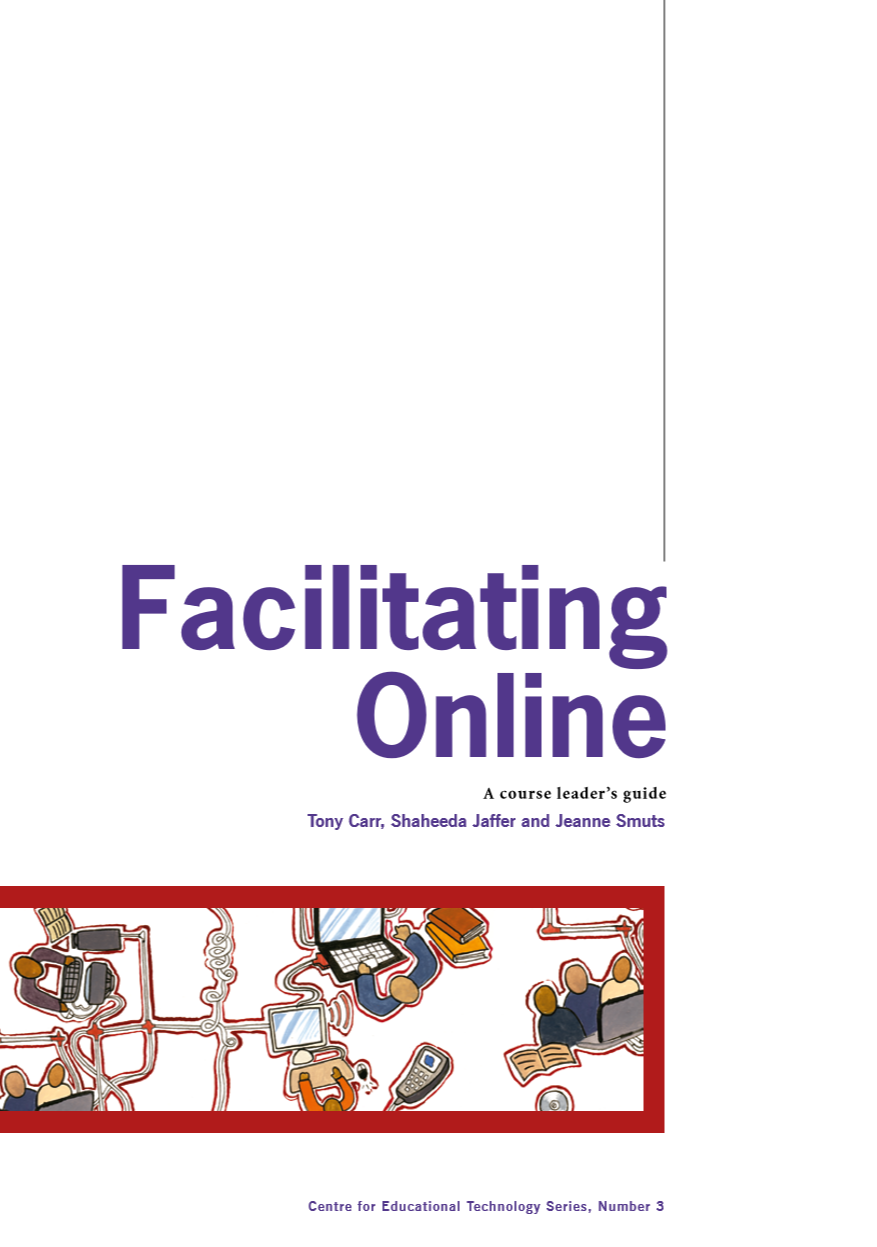 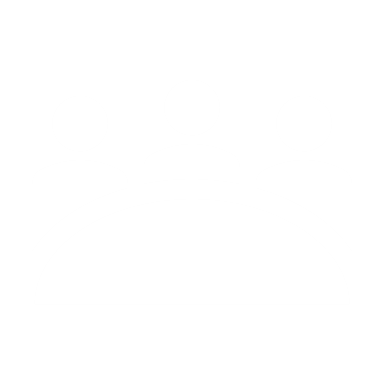 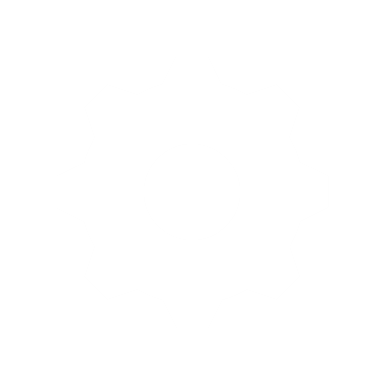 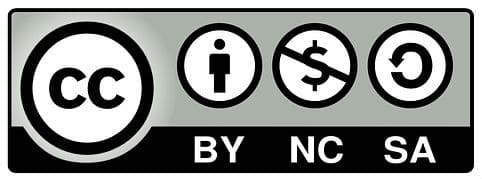 Some open resources
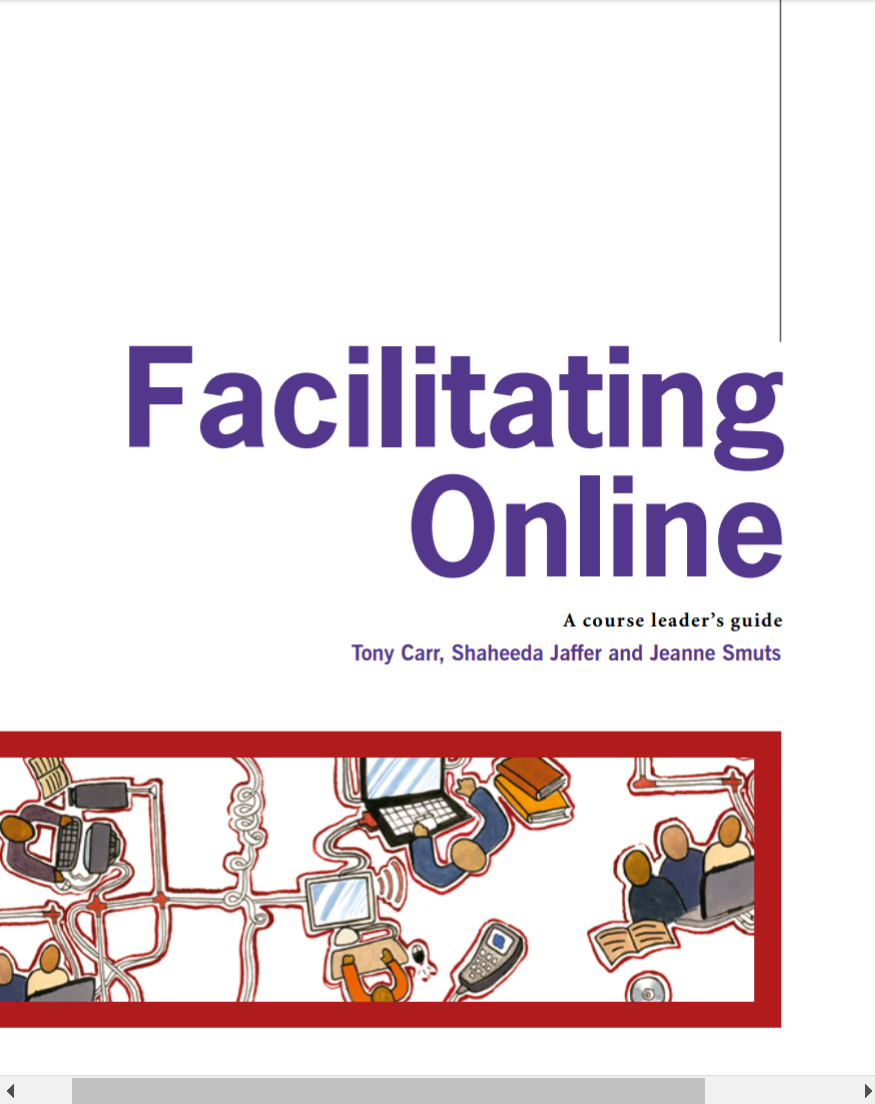 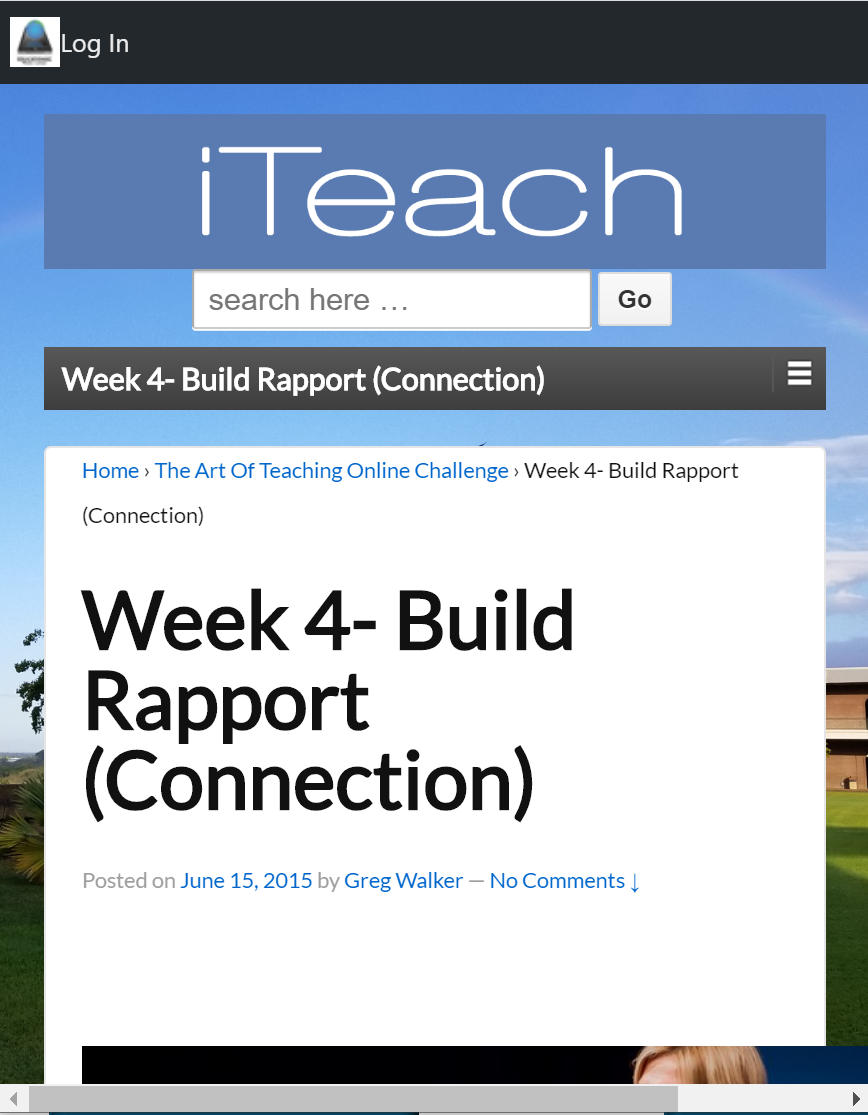 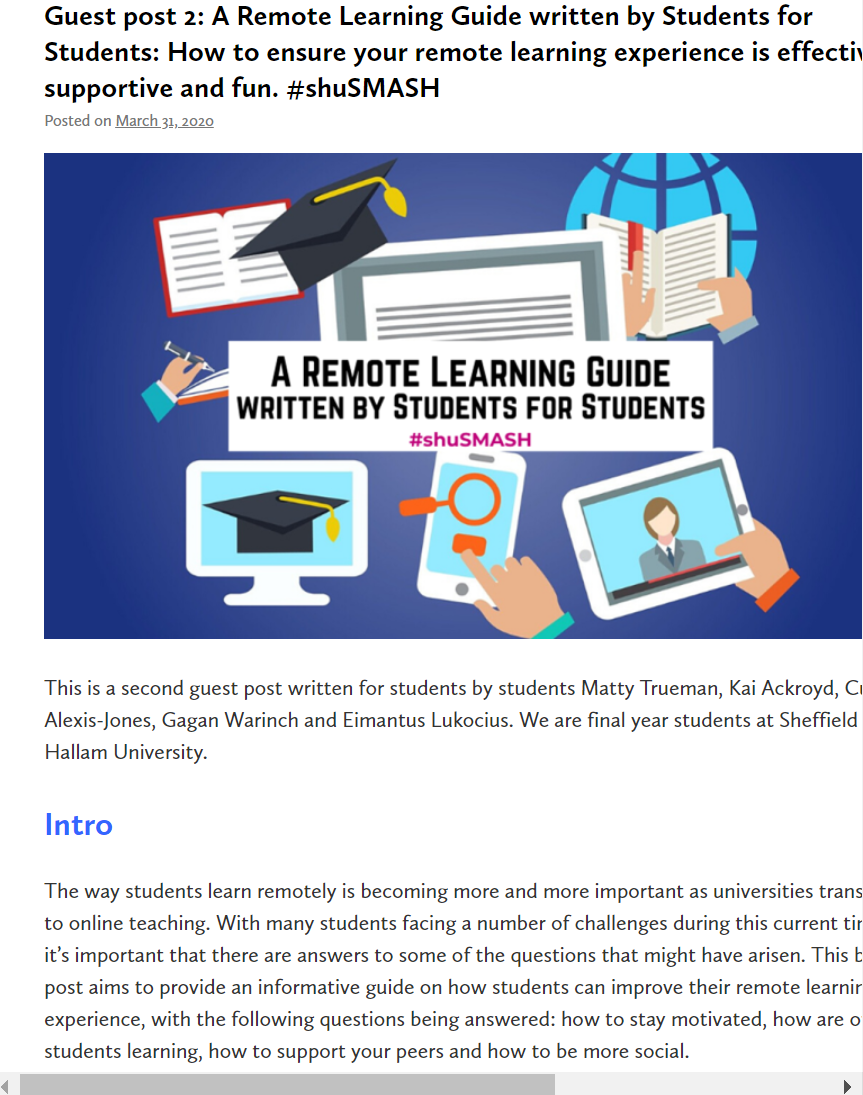 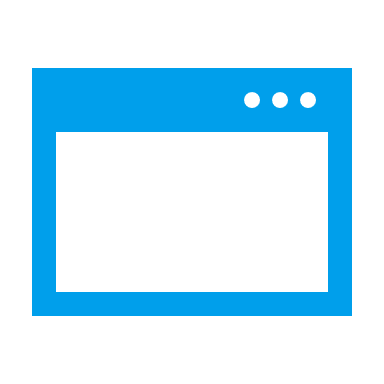 3
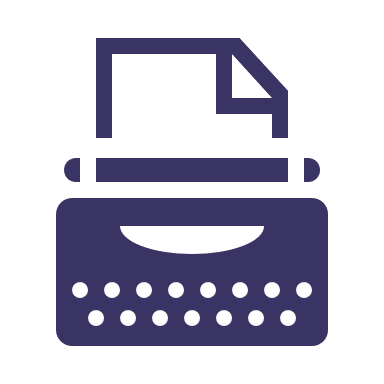 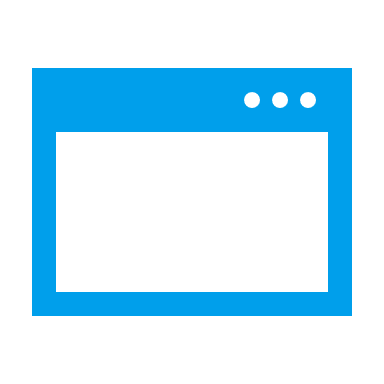 2
iTeach has a great article on how to build rapport with remote students via communication.
UCT CILT manual on online facilitation.
Student remote learning resource kit including communication protocols in Sue Beckingham’s blog
Access
Access
Access
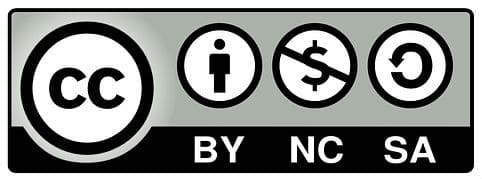 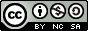 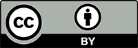 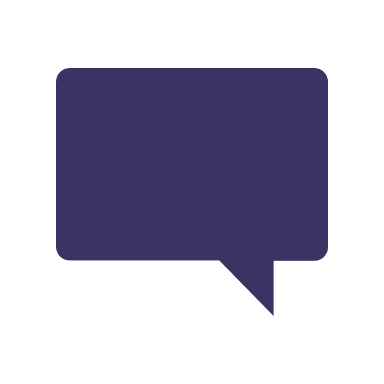 Consider…
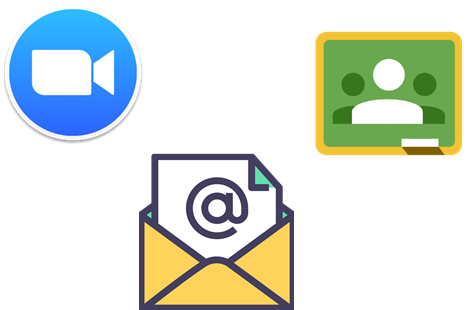 Less is more? Are your communiques clear and concise?
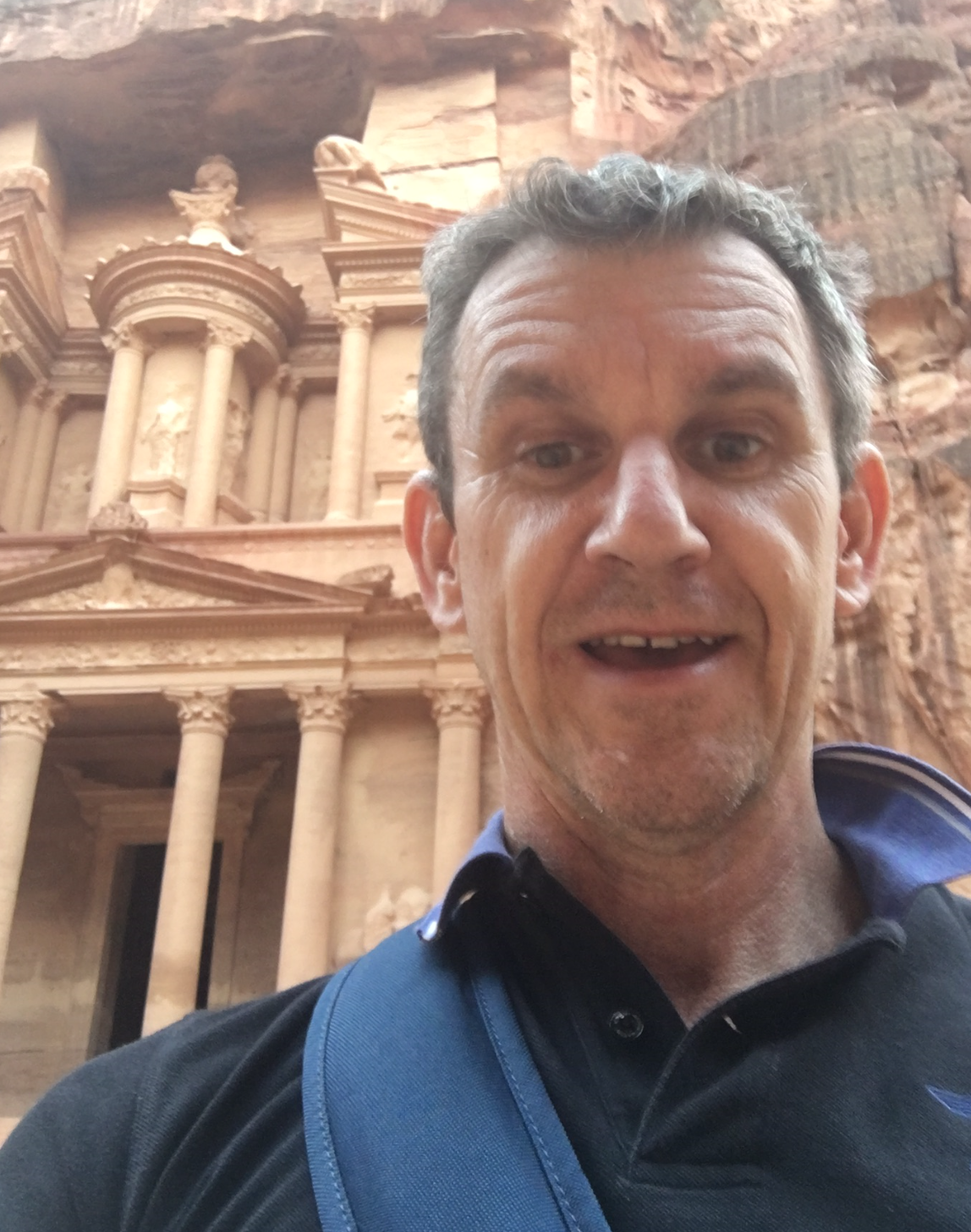 AAU & OER Africa
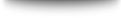 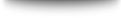 Use either the Zoom chat facility or the Google Classroom discussion forum to tell us what your response is to the above query
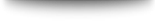 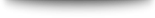 Communication tools
4. Synchronous meeting tips
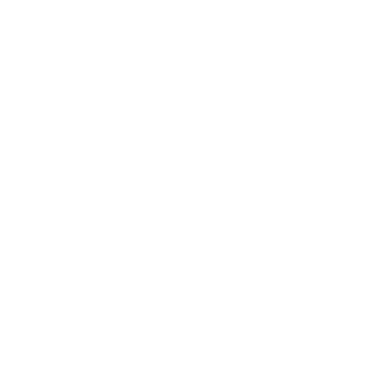 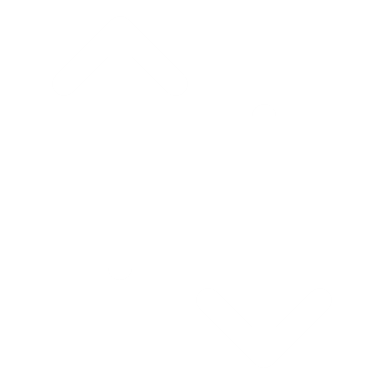 1. Devise a communication strategy for ERT
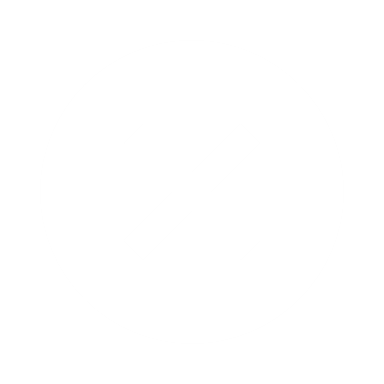 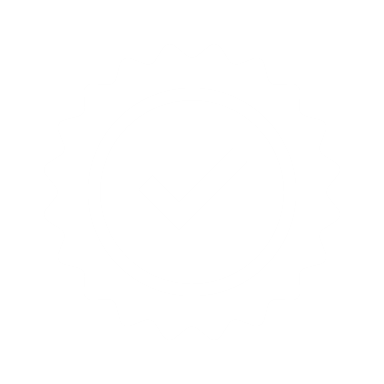 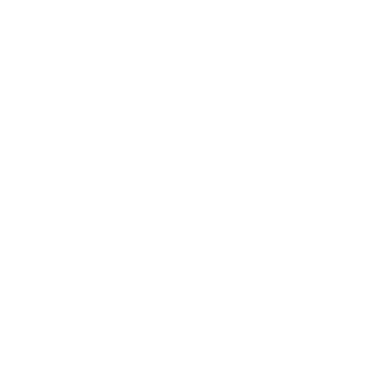 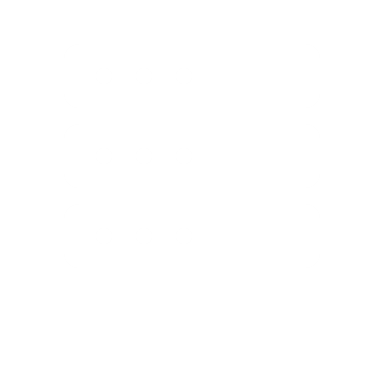 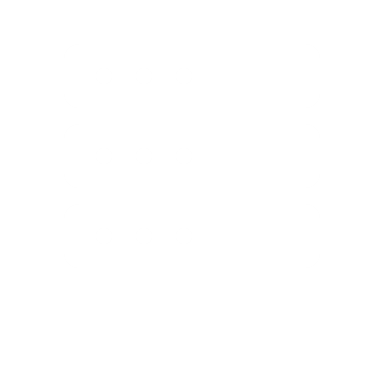 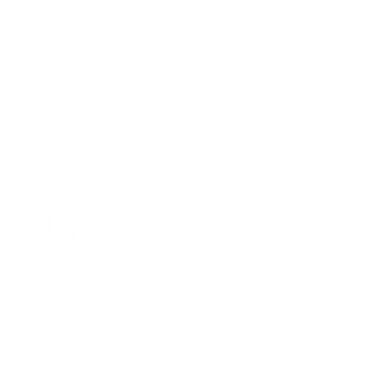 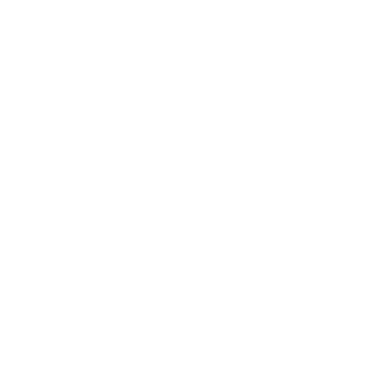 2. Effective communication practice
3. ERT digital communication tools
Communication tools
What tools are available for ERT communication?
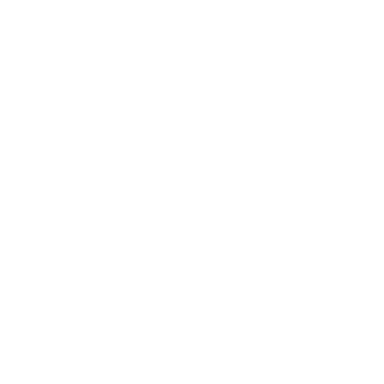 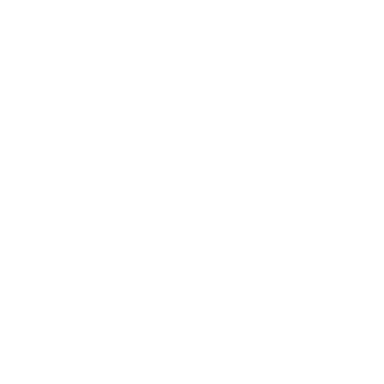 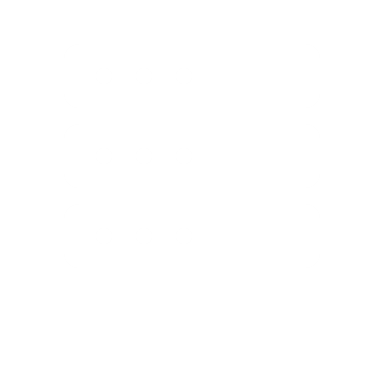 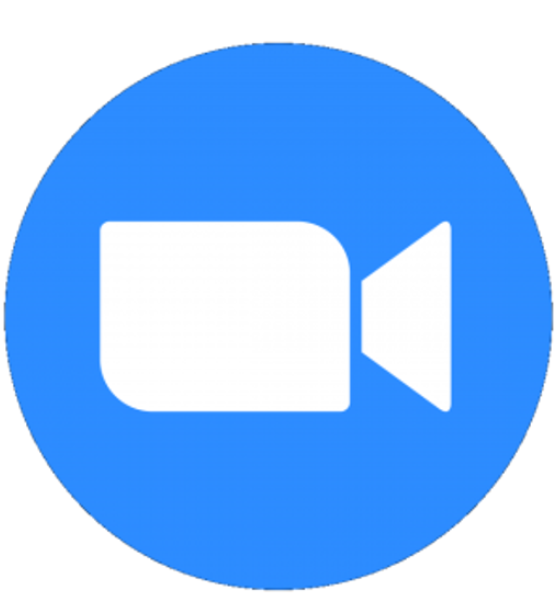 LMS communication tools
Traditional:
Phone, mobile and e-mail
Social media platforms
Synchronous online team meetings
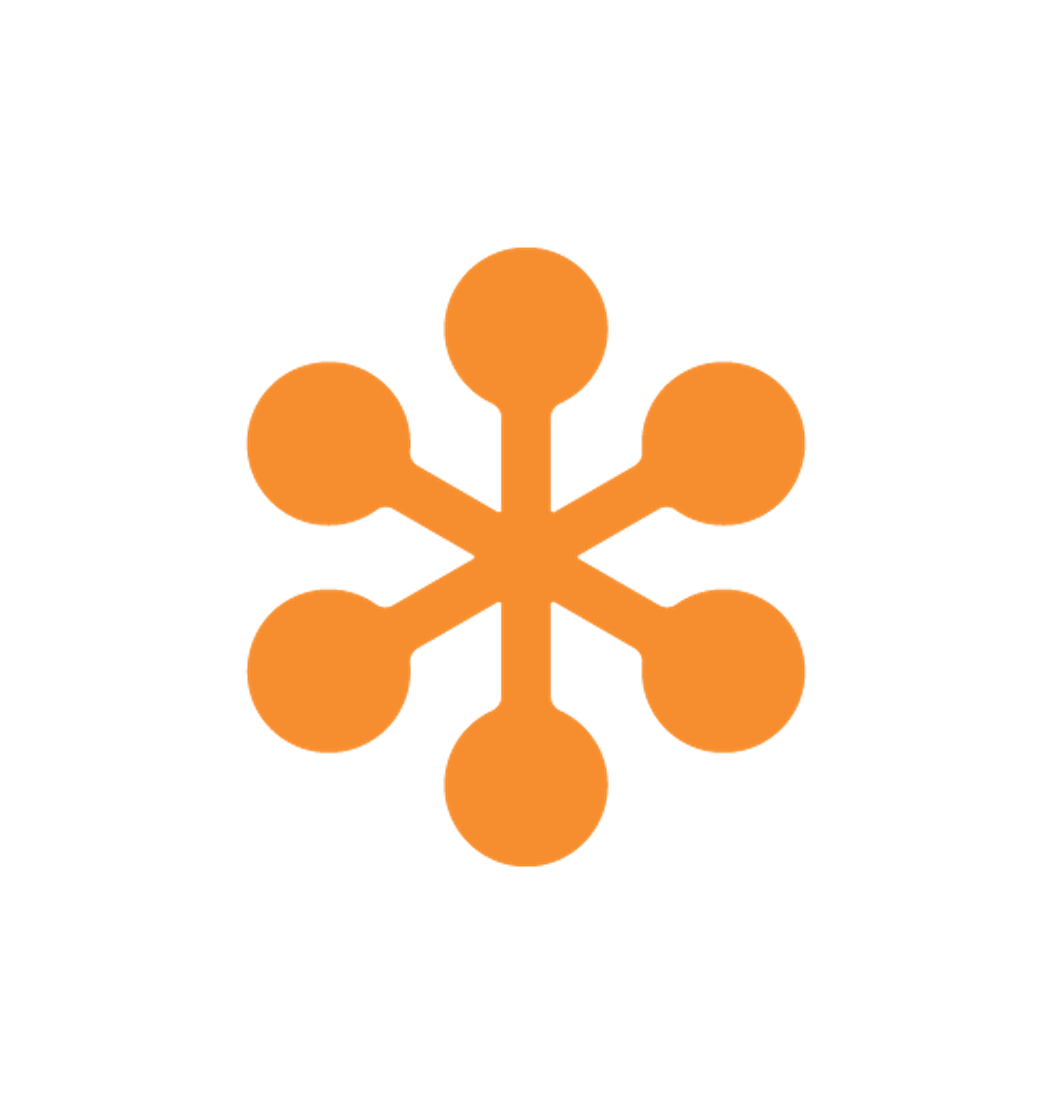 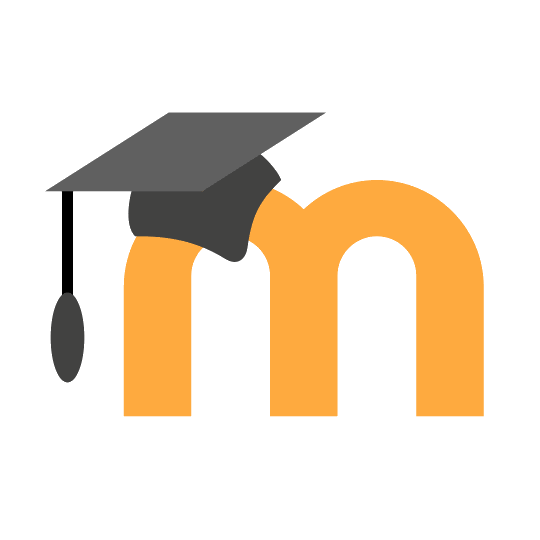 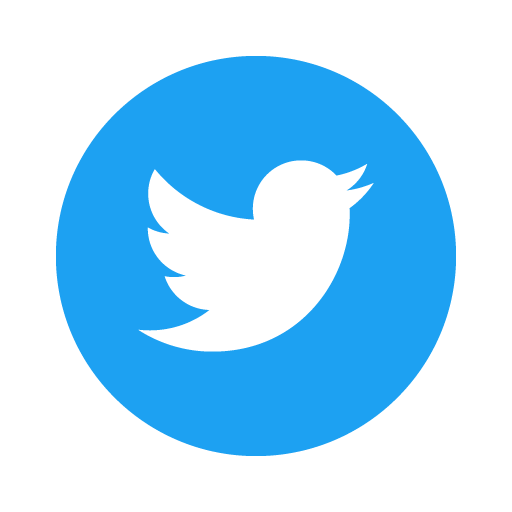 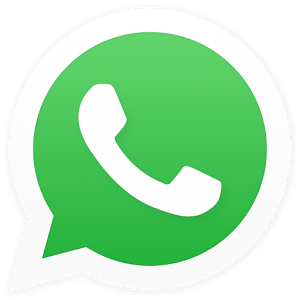 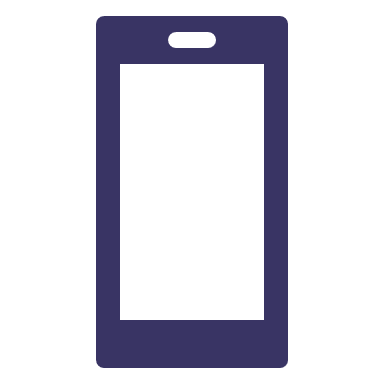 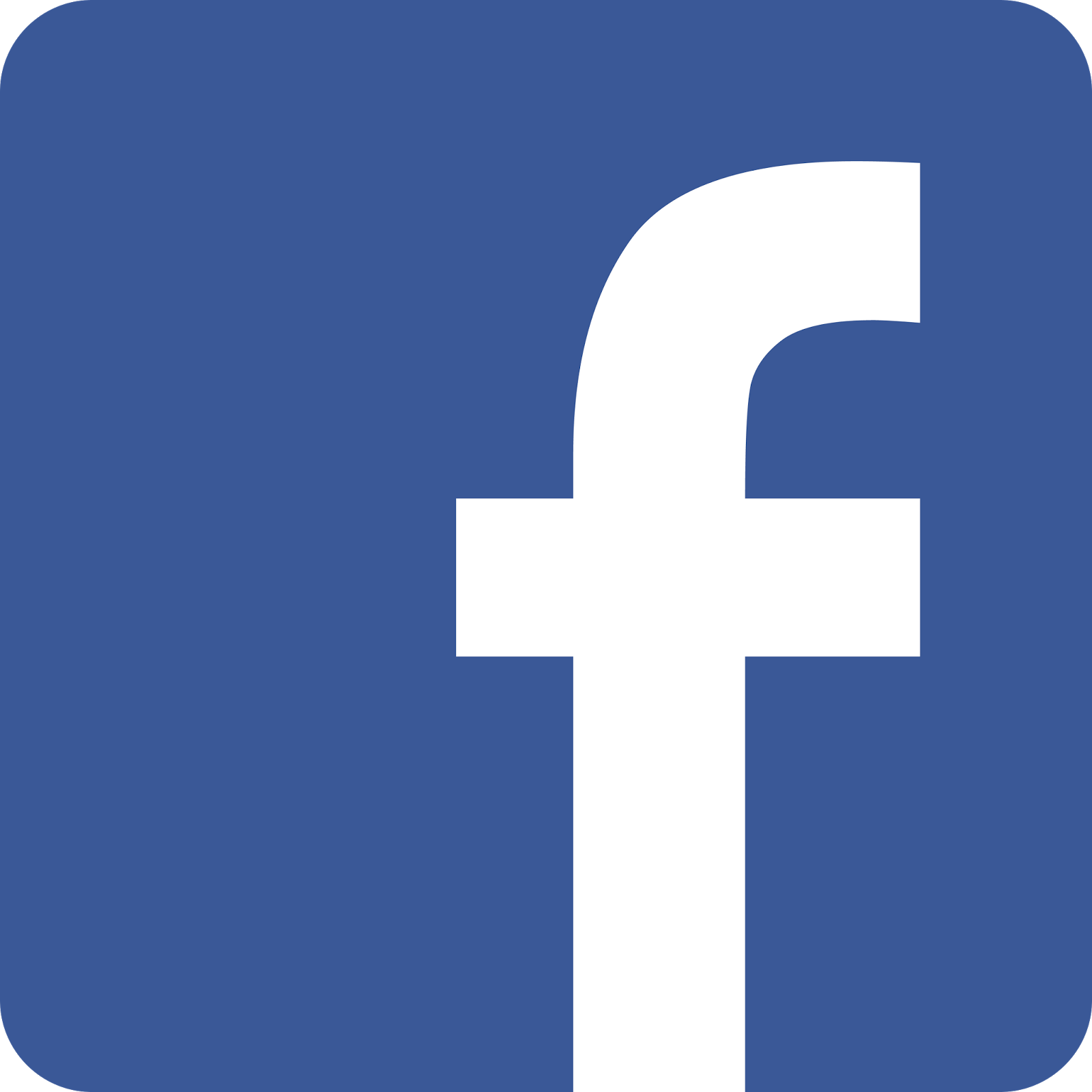 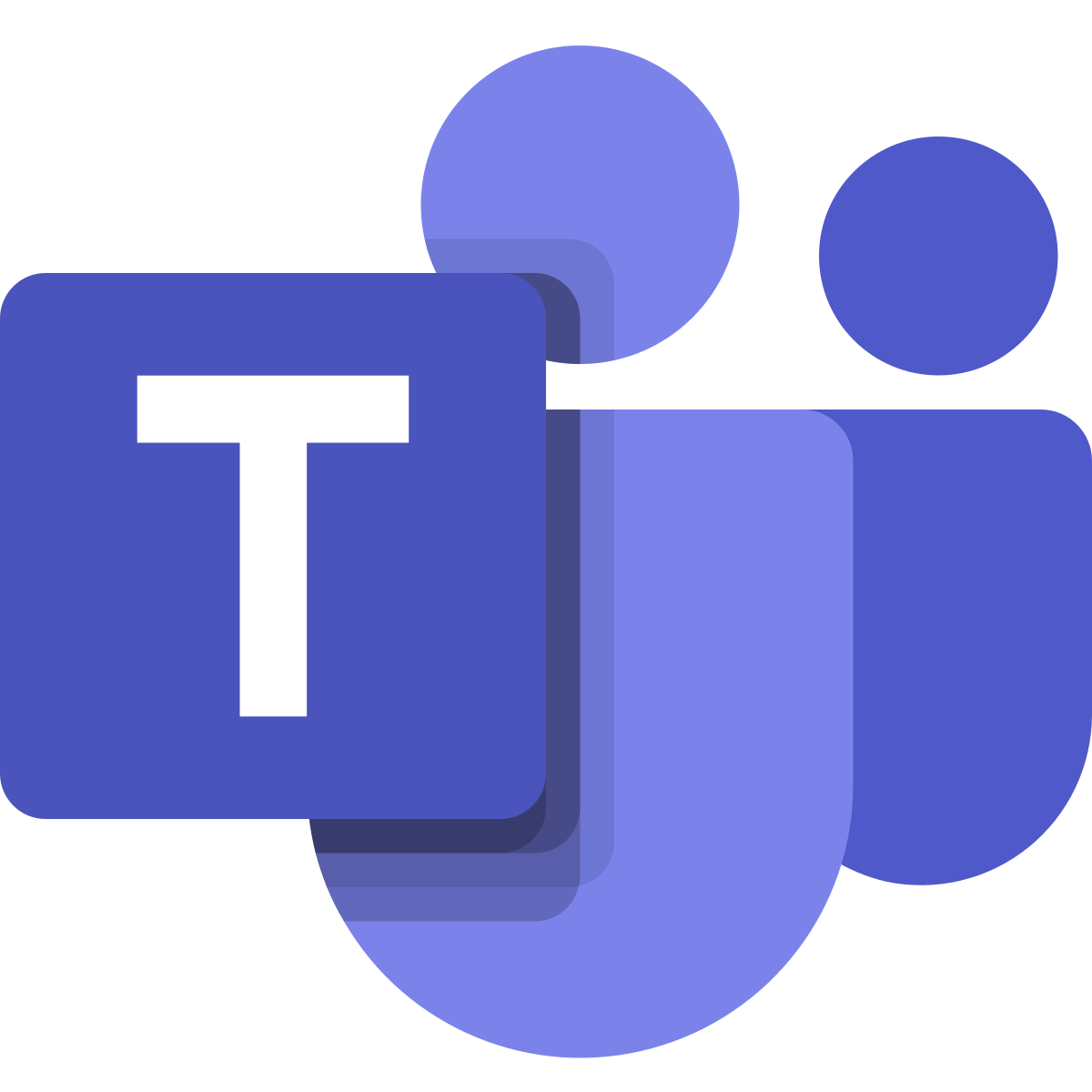 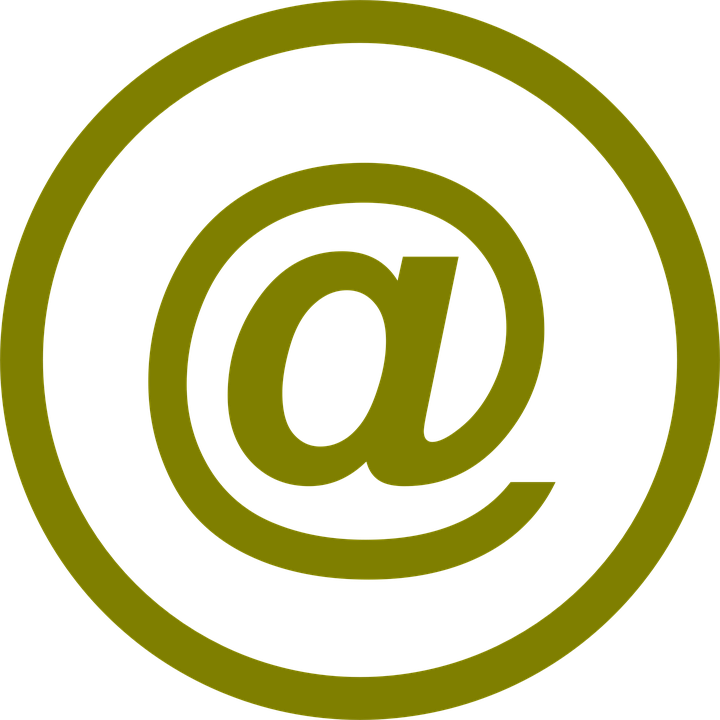 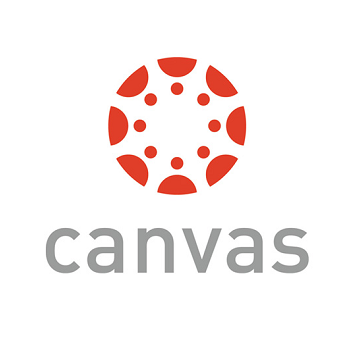 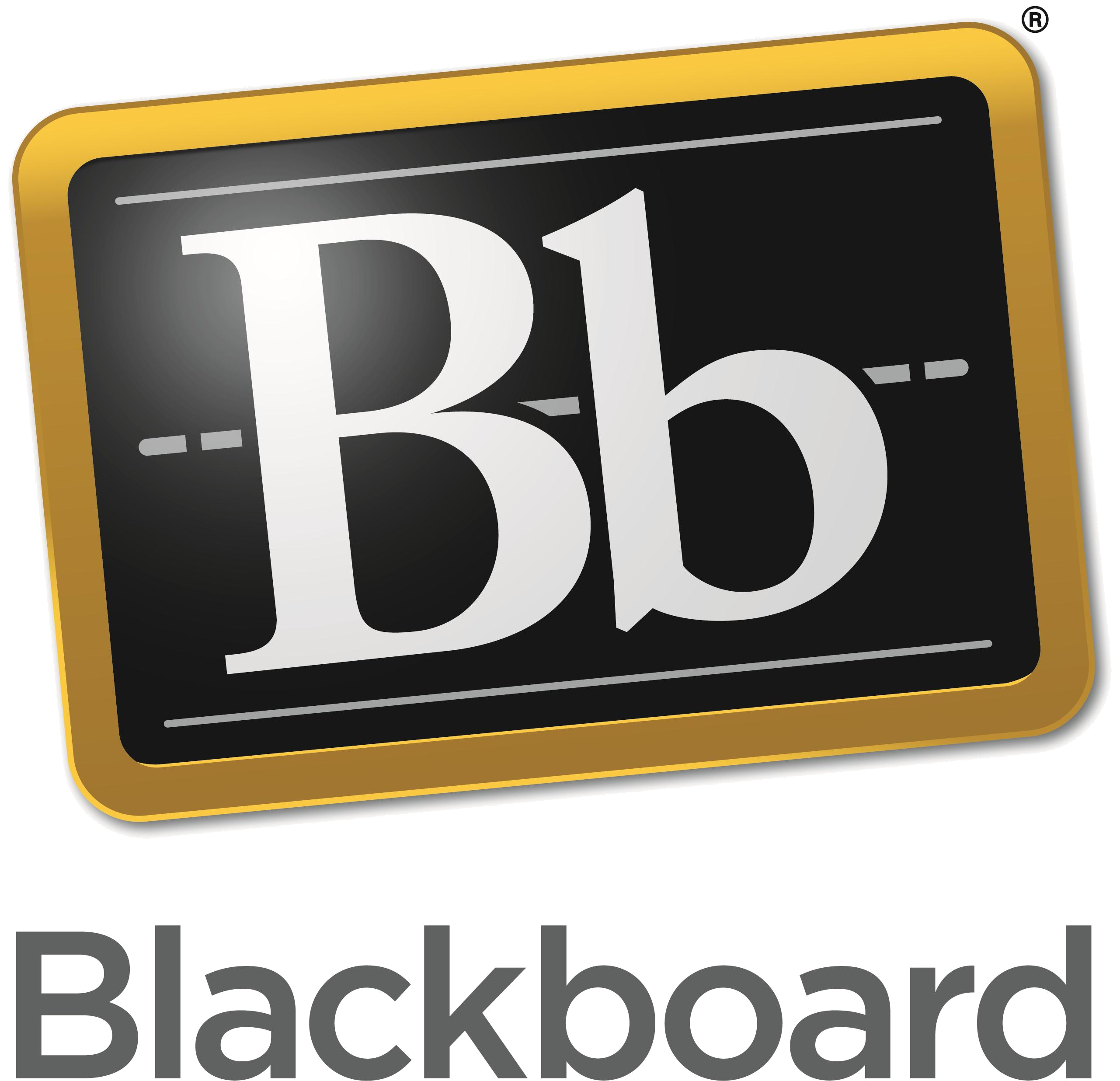 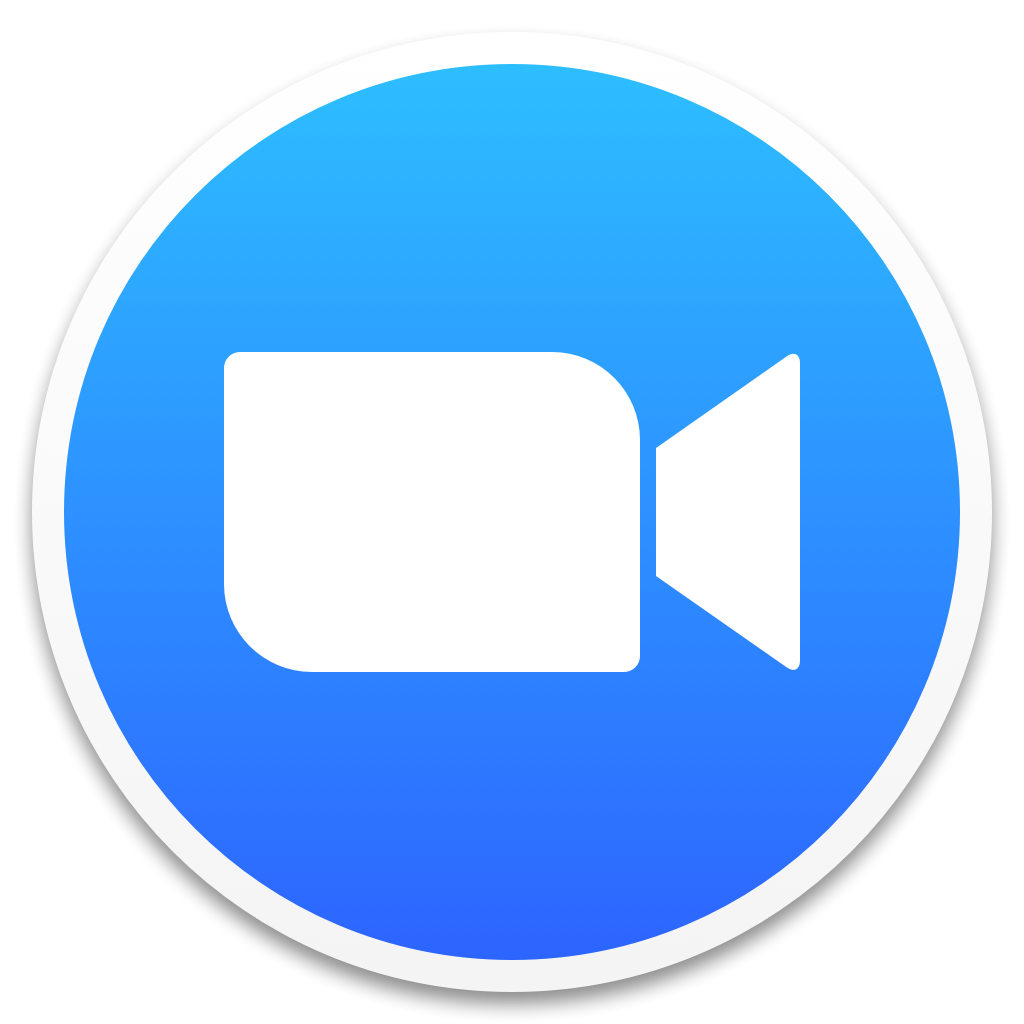 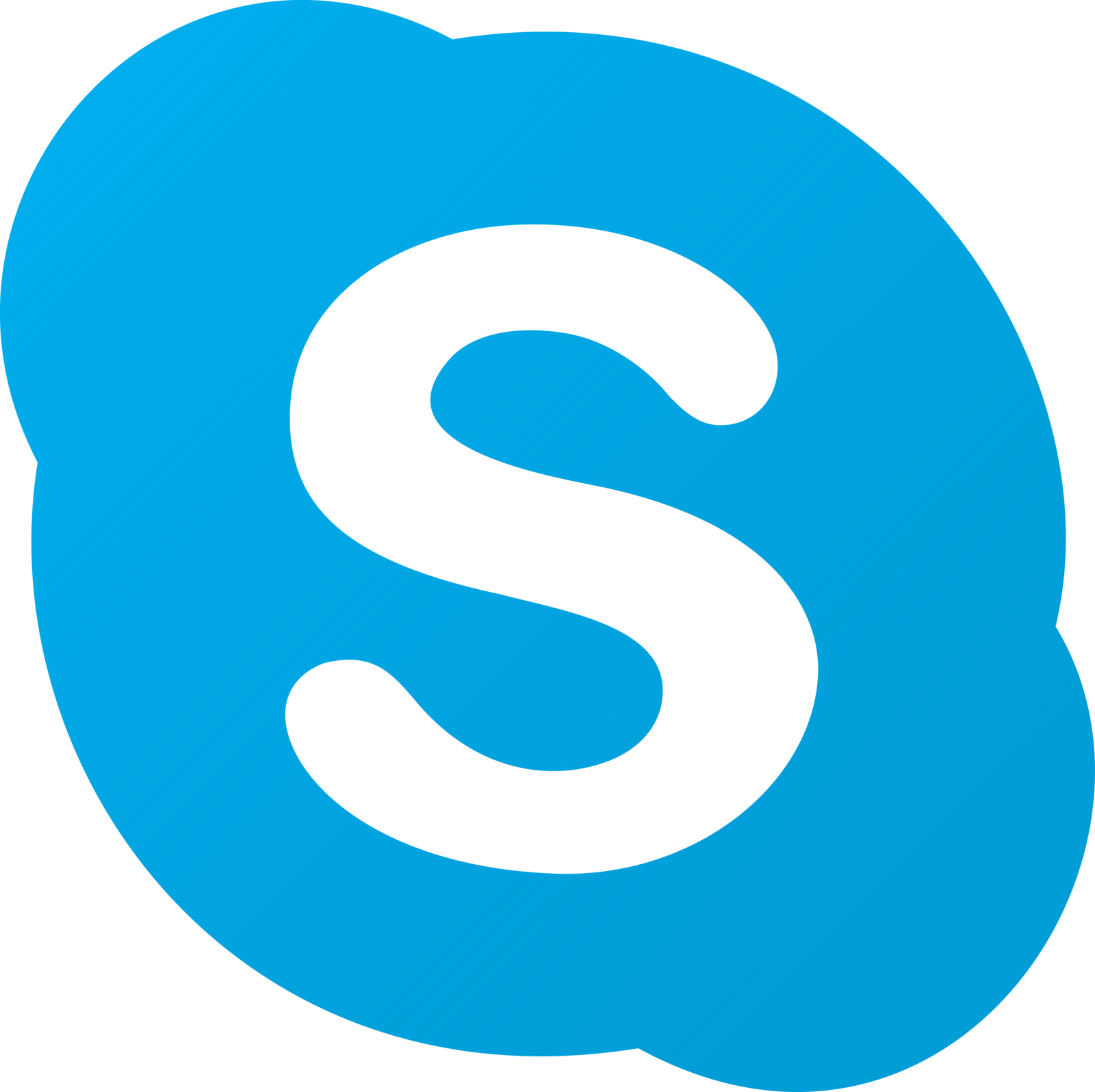 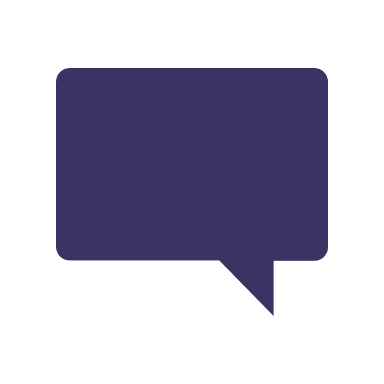 Consider…
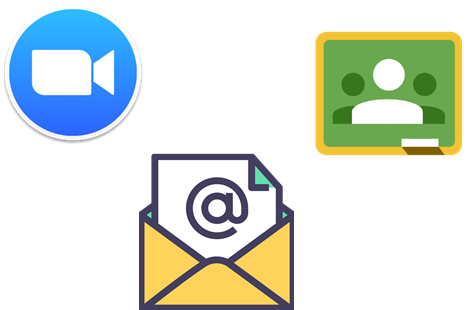 What options are best for low bandwidth learning environments?
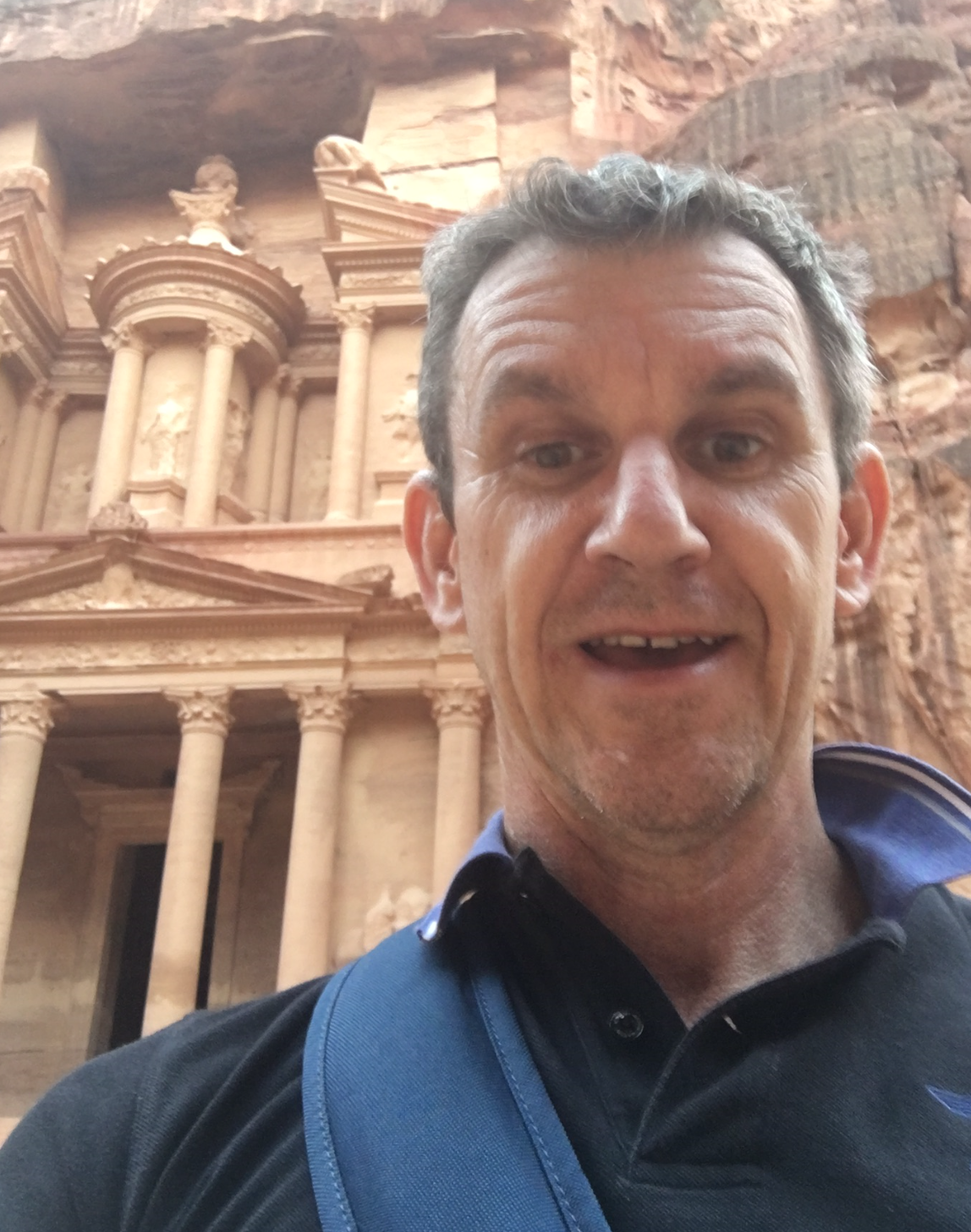 AAU & OER Africa
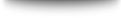 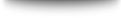 Use either the Zoom chat facility or the Google Classroom discussion forum to tell us what your response is to the above query
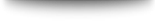 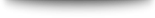 Synchronous tips
4. Synchronous meeting tips
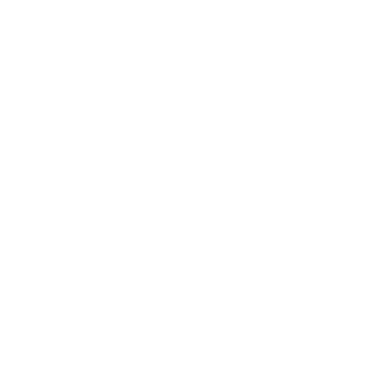 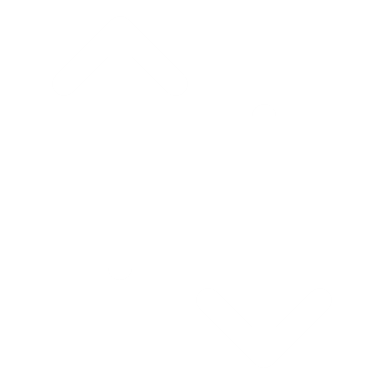 1. Devise a communication strategy for ERT
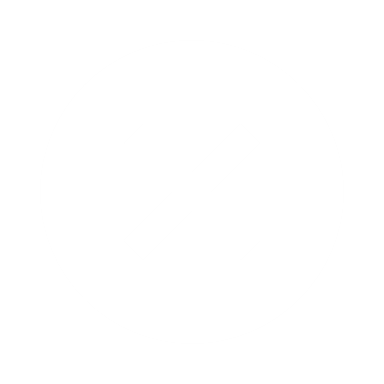 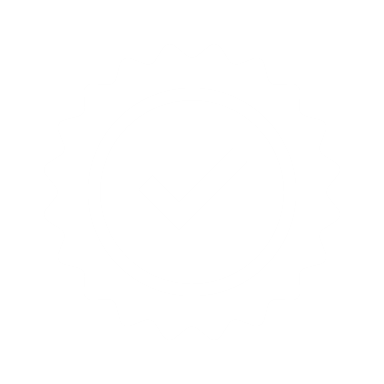 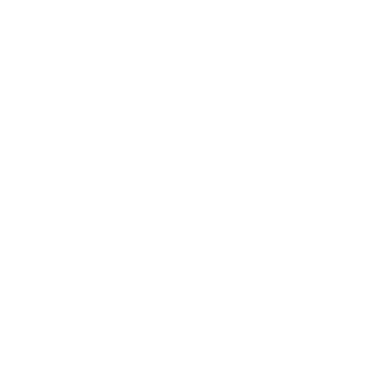 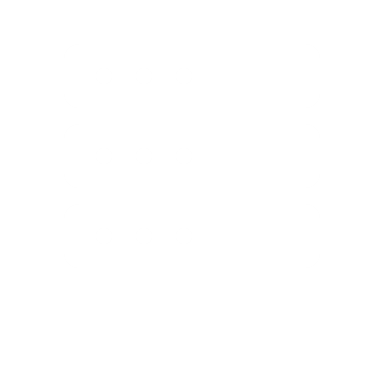 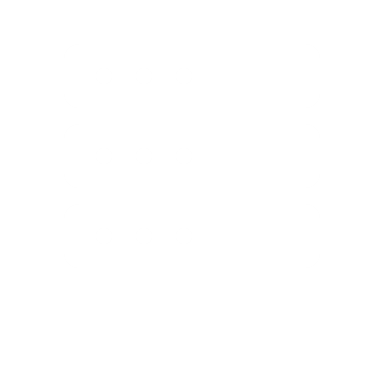 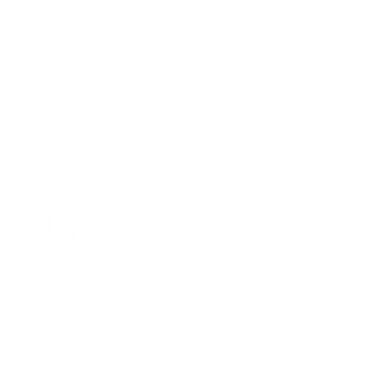 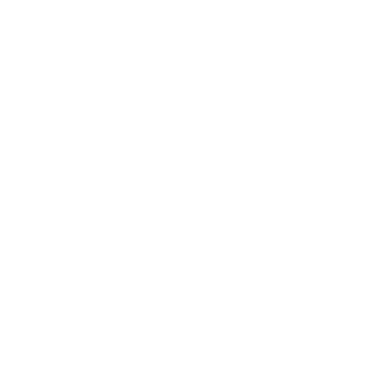 2. Effective communication practice
3. ERT digital communication tools
Synchronous tips
What is good practice when engaging with students in synchronous team meeting platforms?
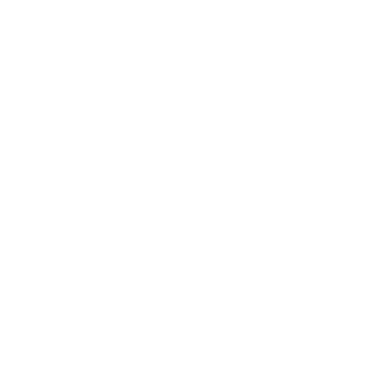 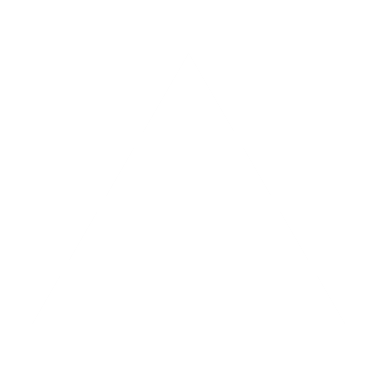 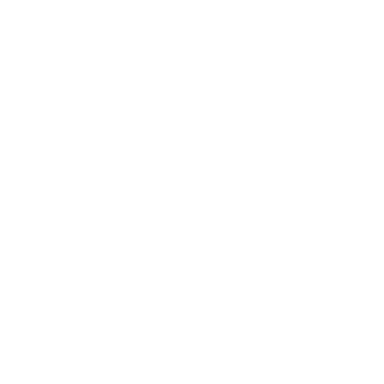 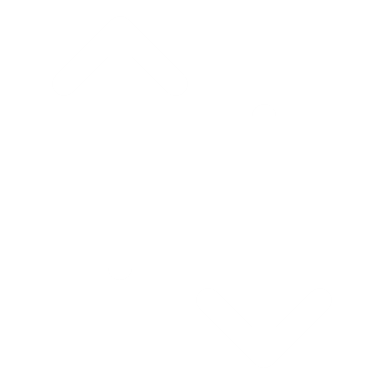 Team approach to running meetings
Carefully structured but not overly designed
Encourage a two-way online engagement
Clear and well communicated scheduling
Synchronous tips
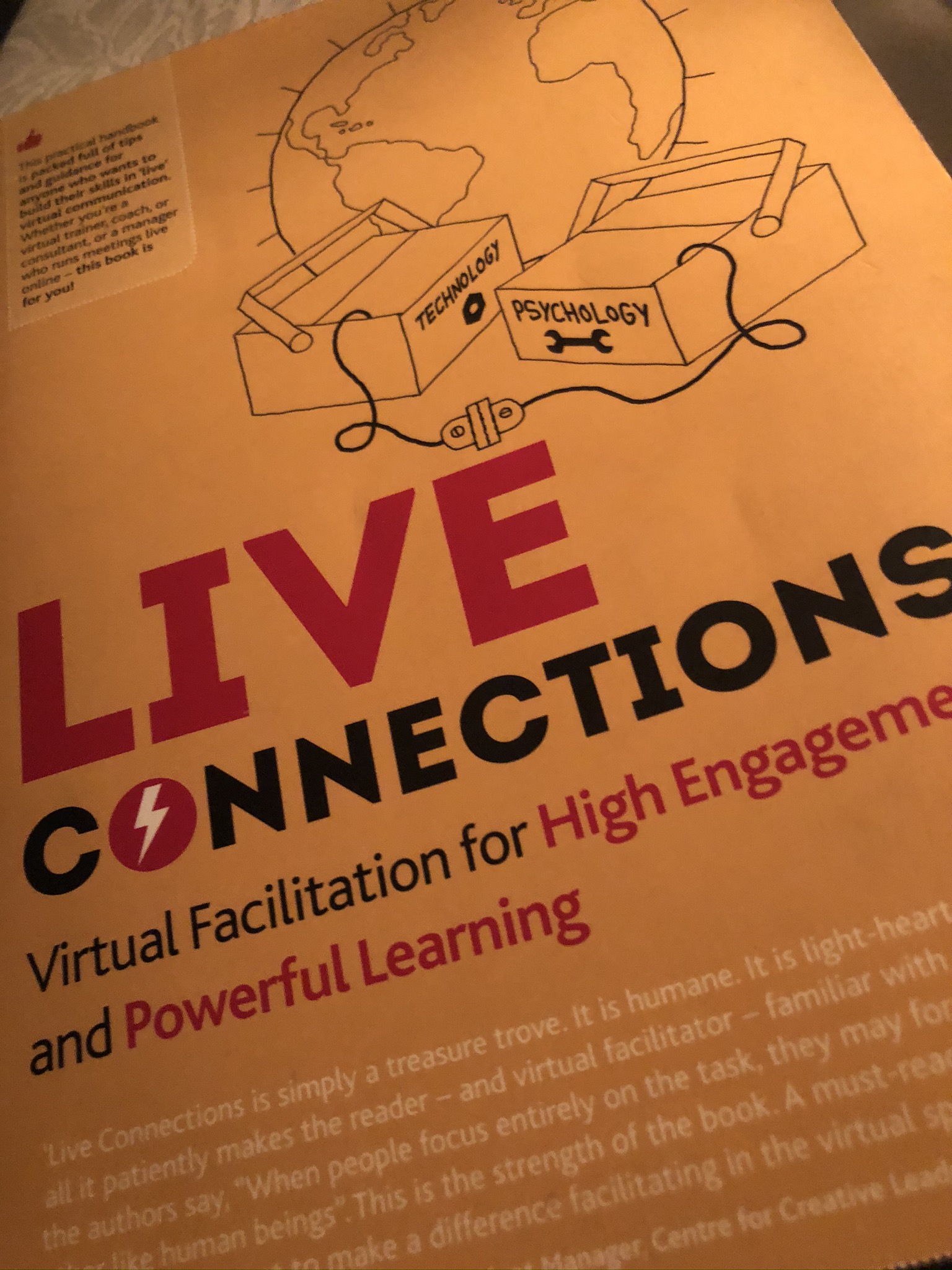 Tips
Don’t do ‘synchronous’ what can be done ‘asynchronously’.
Devise a check-in activity to allow participants to share prior experiences/knowledge.
Be structured but not overly designed – leave ‘spaces’.
Video cam on if possible
Chunk the program into 5 minute segments – attention spans are smaller online.
Break the session into interactive engagements
Note that retention is 50% less than face-to-face engagements.
Fogelberg, F & Tavanyar, J (2015). Live Connections. Pub Nomadicibp. ©
Synchronous tips
Commandments
Play to the strengths of online environments
Create interactivity 
Create an engaging online environment 
Address the social aspect
Provide structure and clarity
Apply a virtual etiquette
Keep it short or include energy breaks
Use virtual breakout groups
Use images over words
Provide opportunities for practice
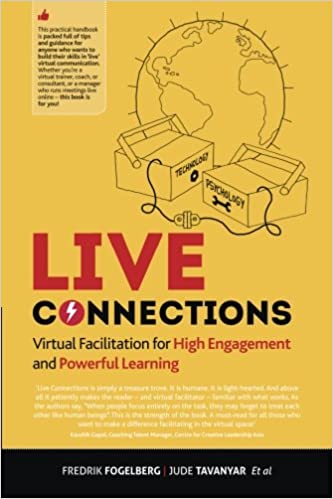 Fogelberg, F & Tavanyar, J (2015). Live Connections. Pub Nomadicibp. ©
Some open resources
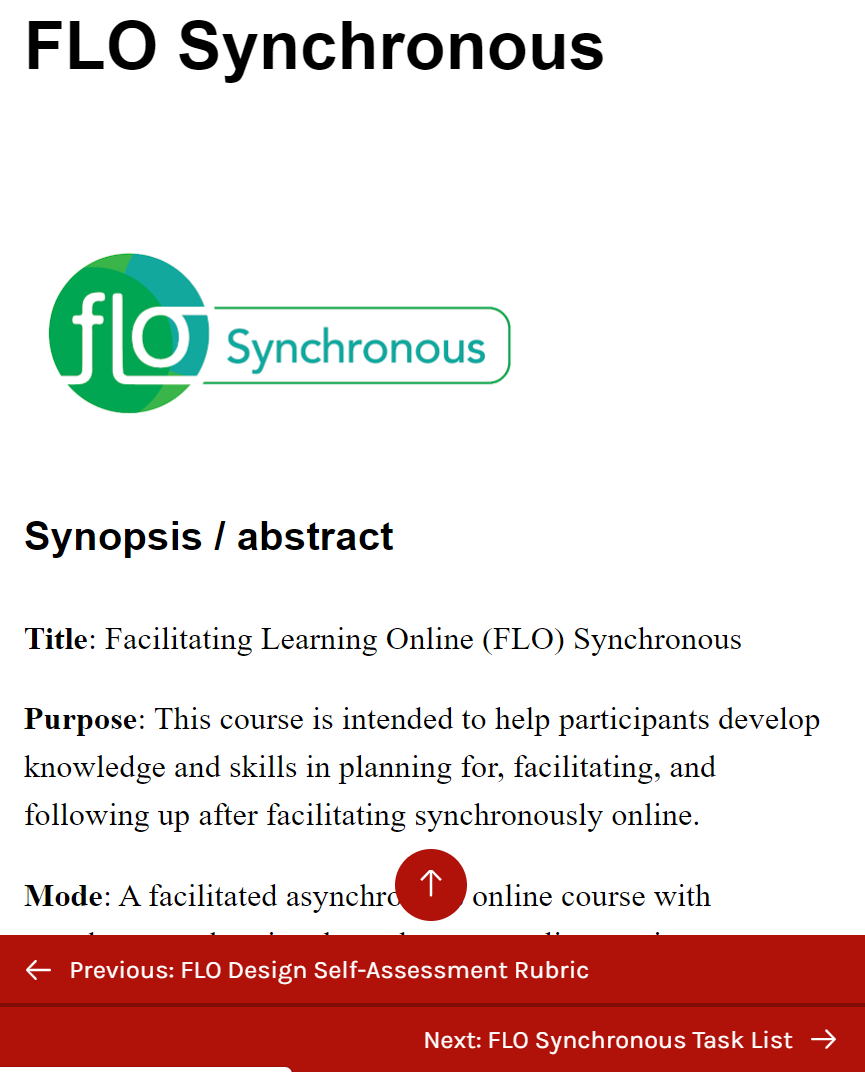 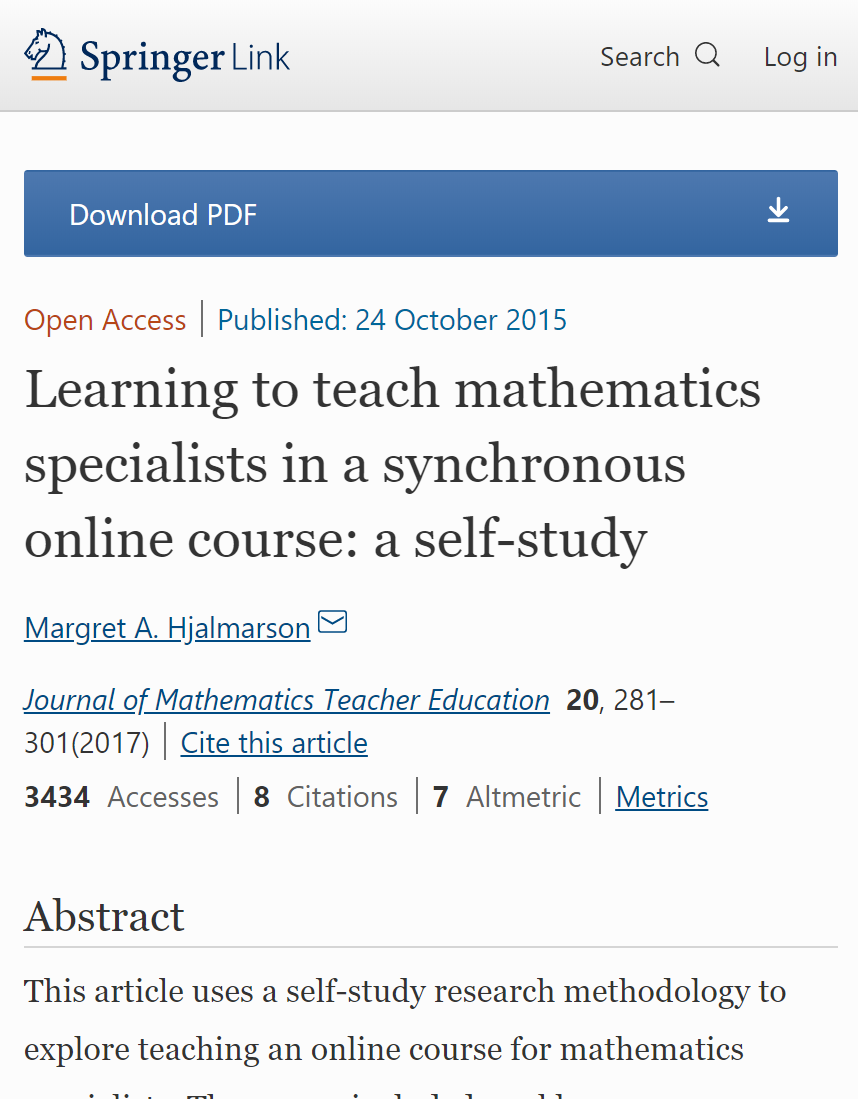 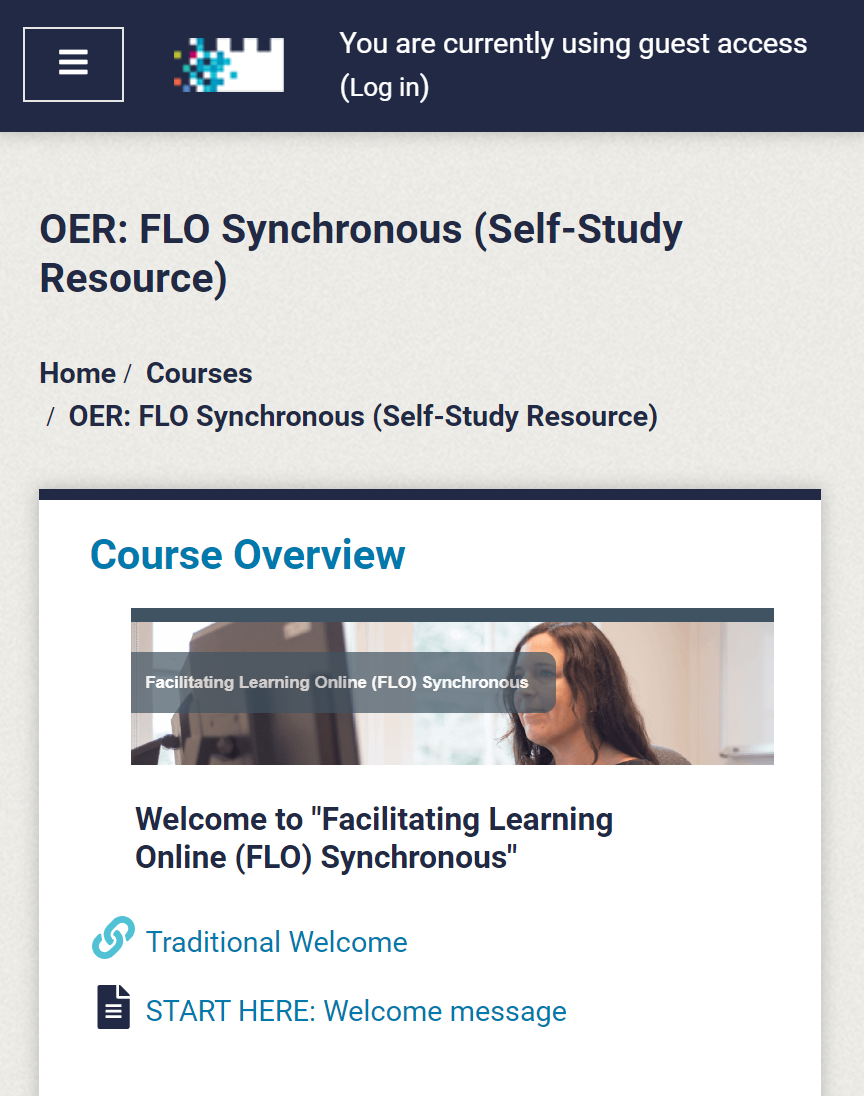 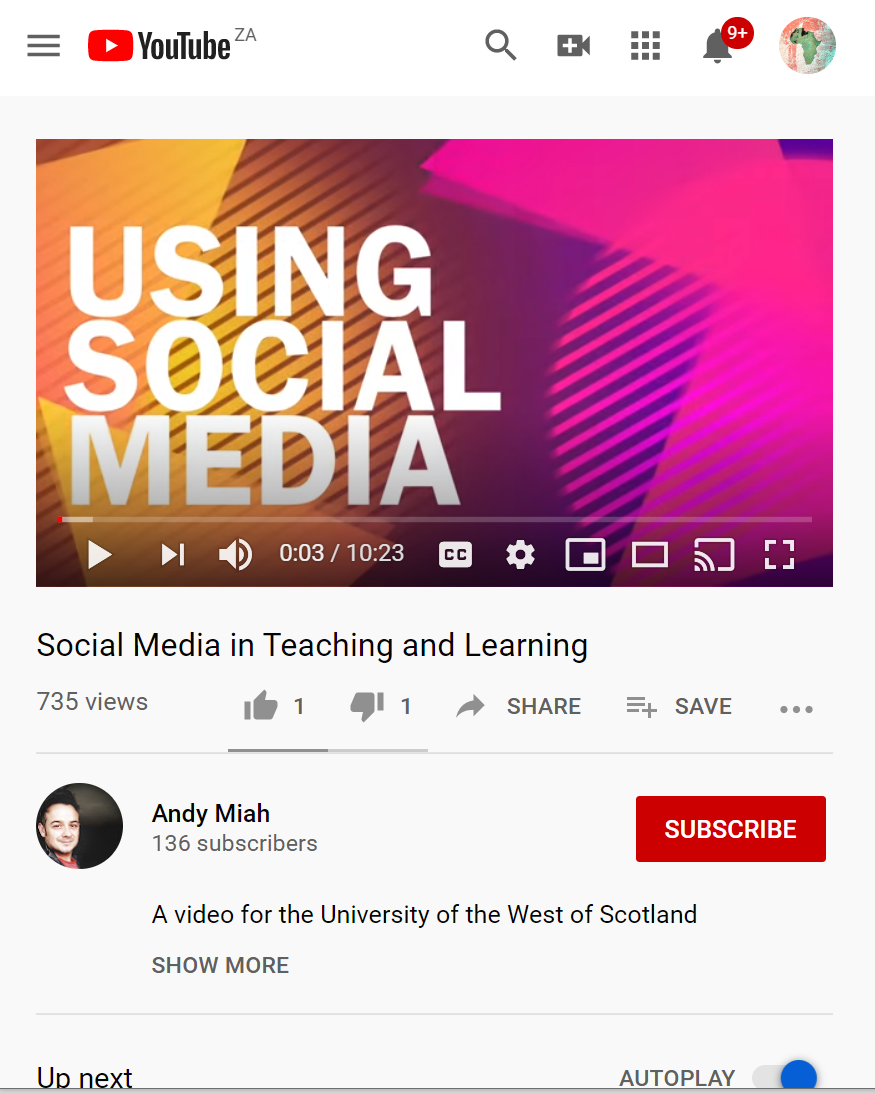 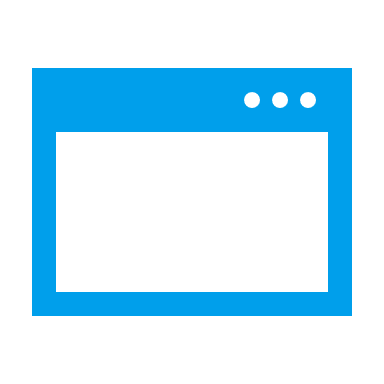 3
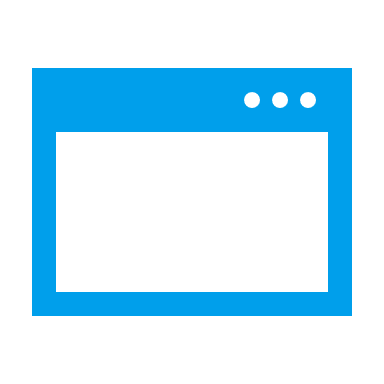 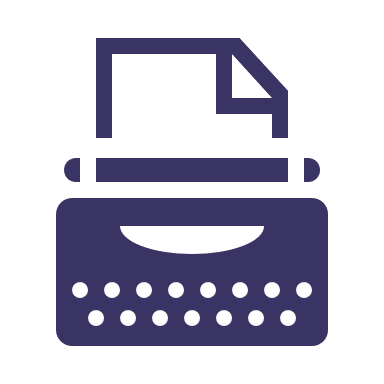 2
BC Campus course materials on FLO synchronous facilitation
2017 Open Access article on using synchronous online tools to support mathematics learning
Free to access as ‘Guest’ a self study course on FLO by Royal Roads University
Access
Access
Access
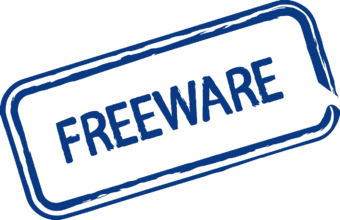 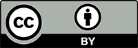 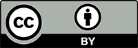 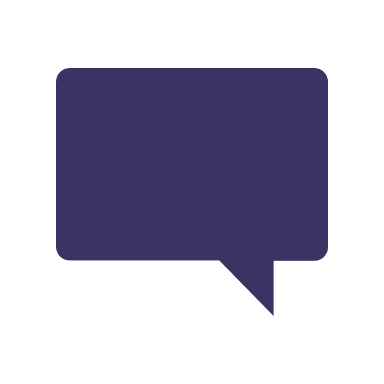 Consider…
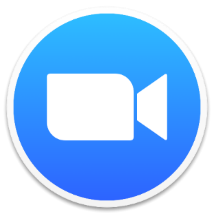 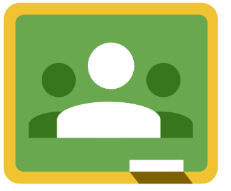 To what extent did the designers of this webinar series implement the  Live Connections commandments?
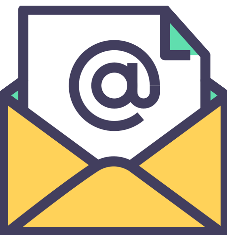 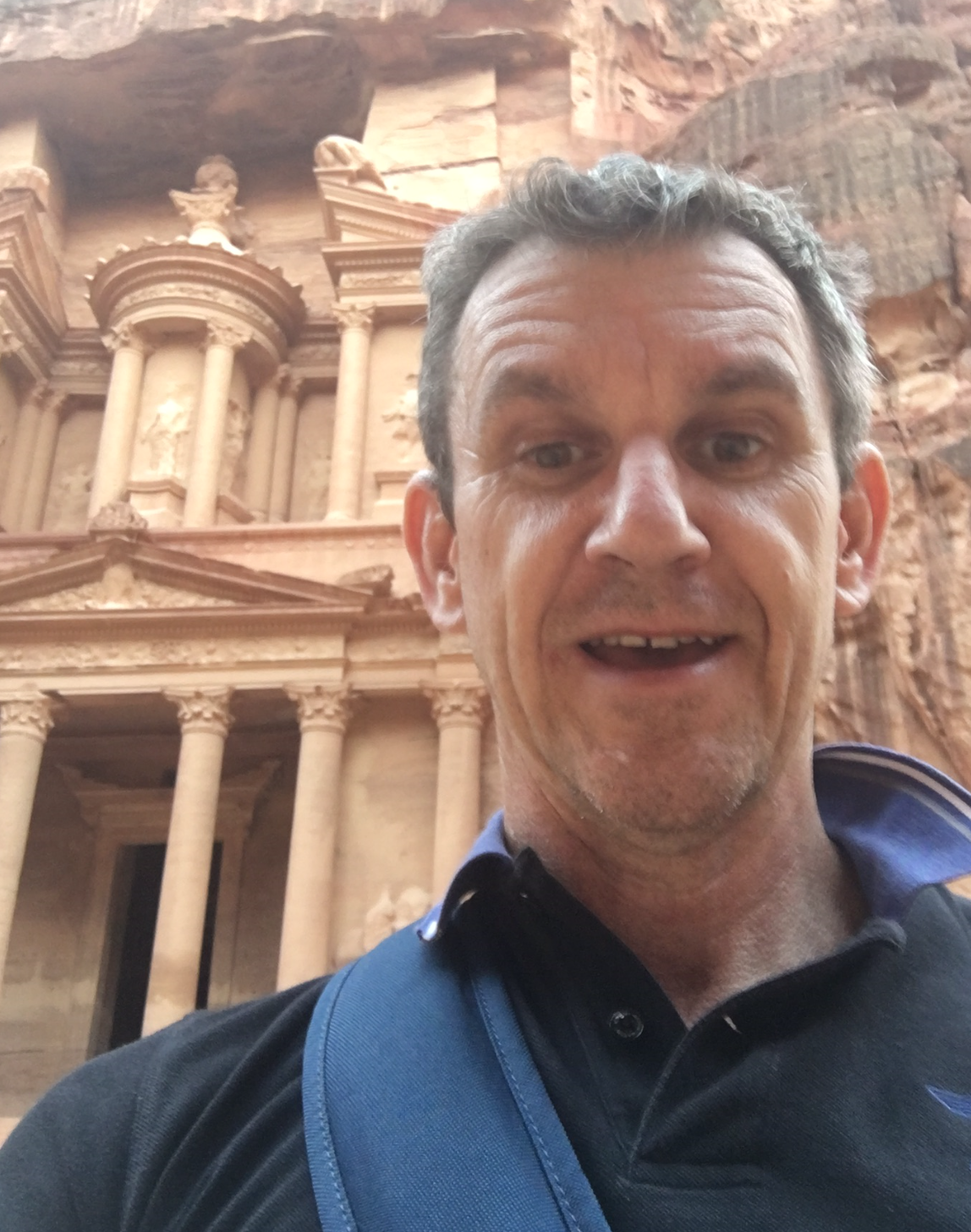 AAU & OER Africa
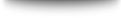 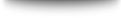 Use either the Zoom chat facility or the Google Classroom discussion forum to tell us what your response is to the above query
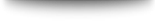 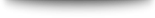 Demonstration
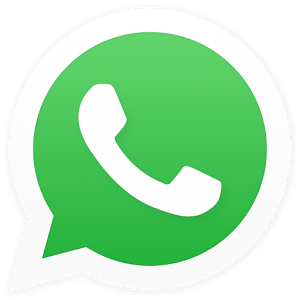 How to set up your own WhatsApp Group for your course
1
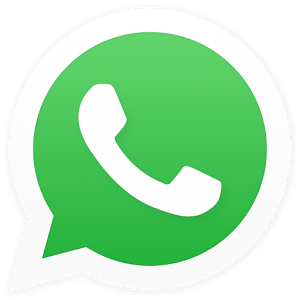 Course WhatsApp Group
https://youtu.be/u7_S-fr2_Ug
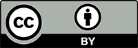 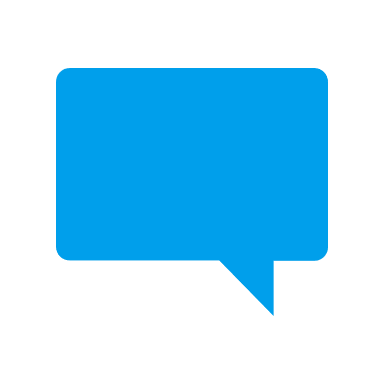 Queries?
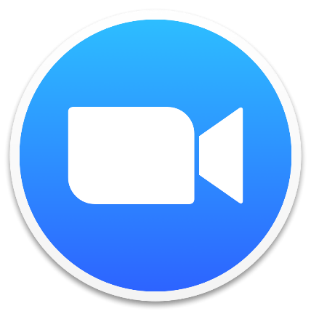 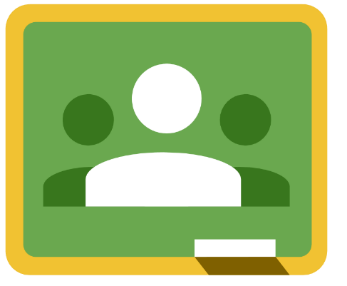 Any questions?
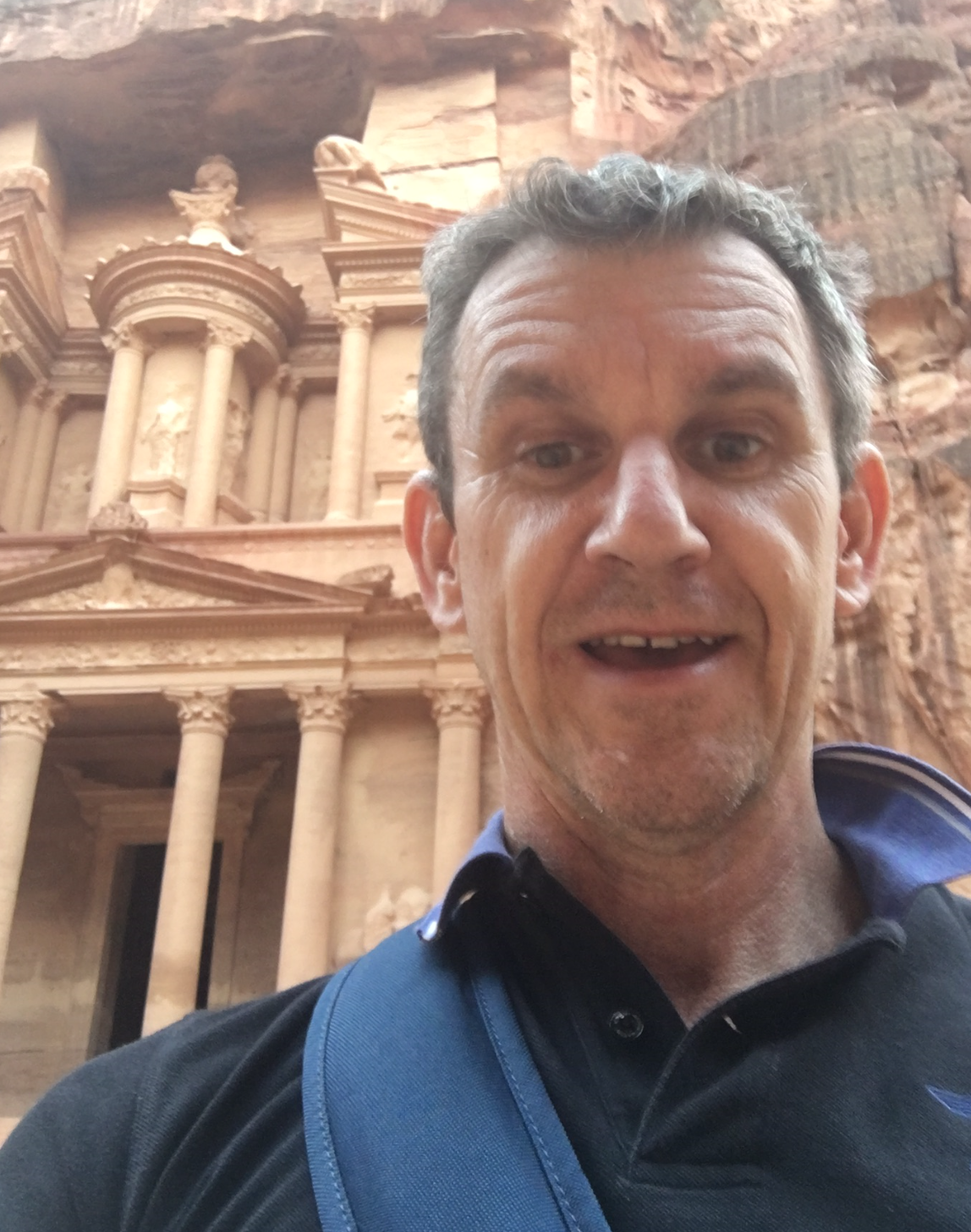 AAU & OER Africa
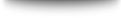 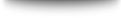 Use either the Zoom chat facility or the Google Classroom discussion forum to tell us what your response is to the above query
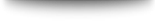 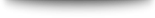 Demonstration
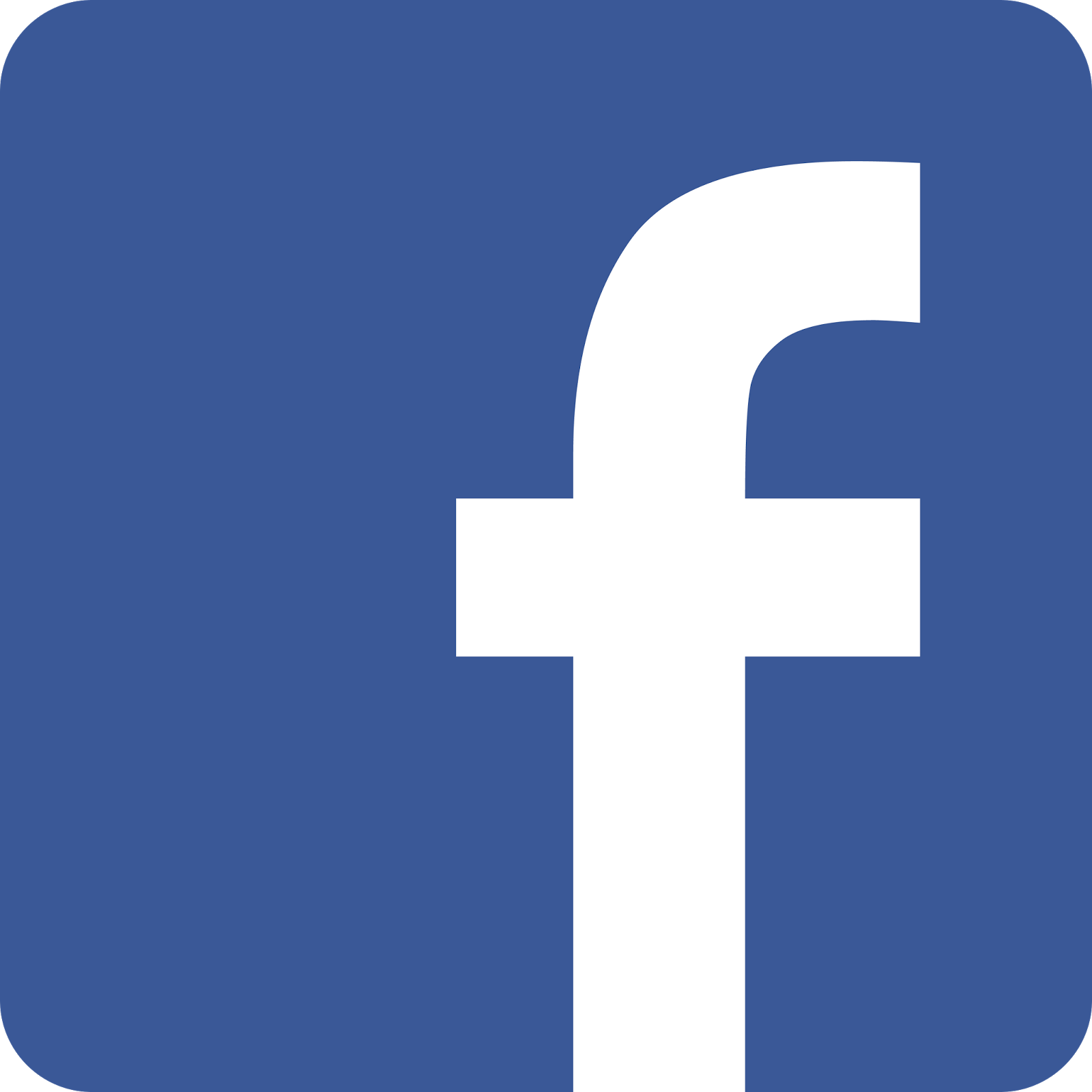 How to set up your own Facebook Pagefor your course
2
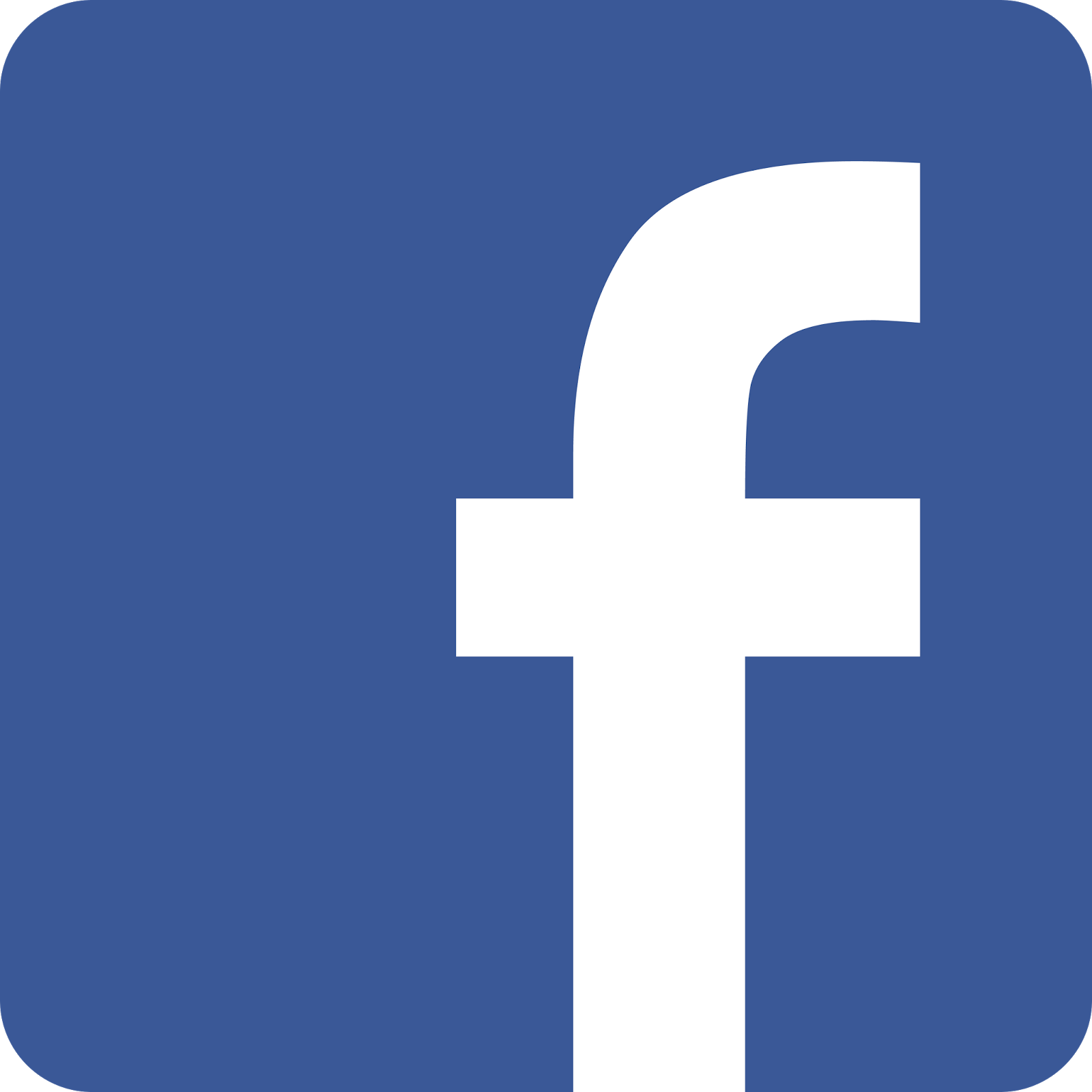 Course Facebook
Page
https://www.youtube.com/watch?v=PwYSve54dU0
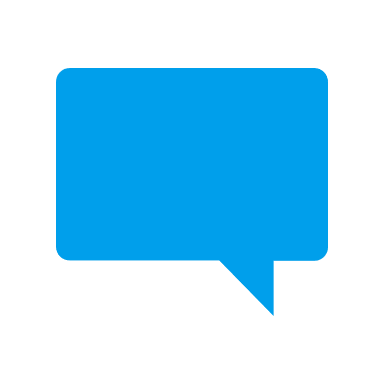 Queries?
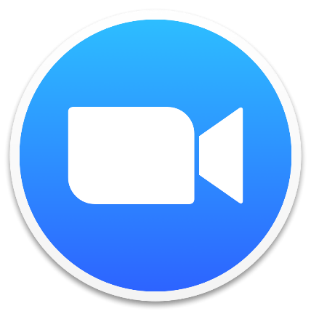 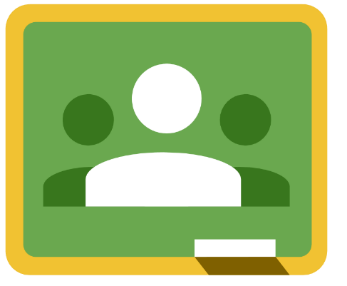 Any questions?
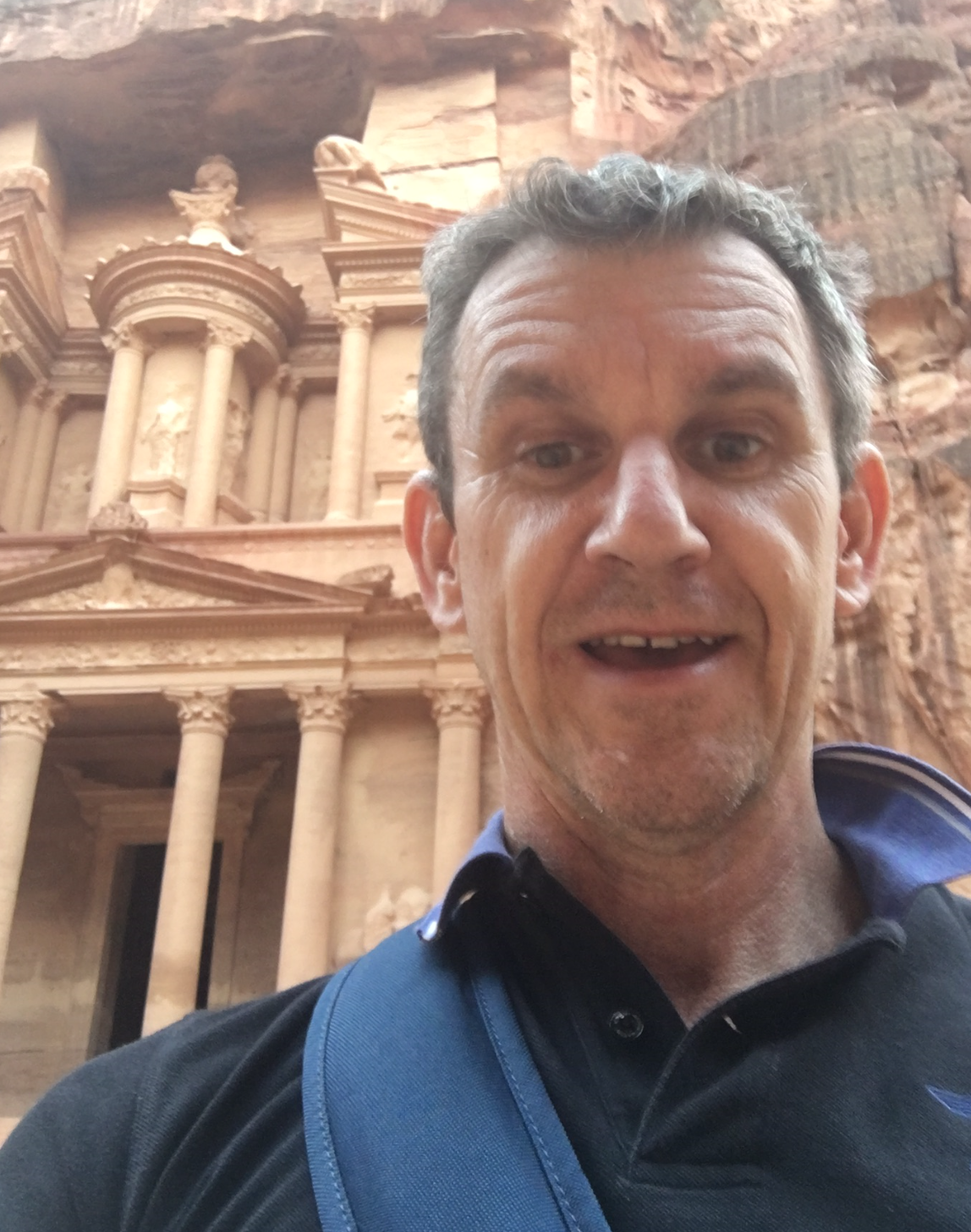 AAU & OER Africa
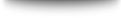 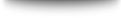 Use either the Zoom chat facility or the Google Classroom discussion forum to tell us what your response is to the above query
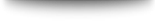 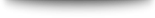 Webinar 4 – SummaryCommunicate effectively during campus closure
4. Synchronous meeting tips
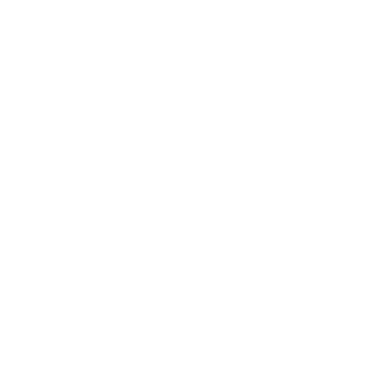 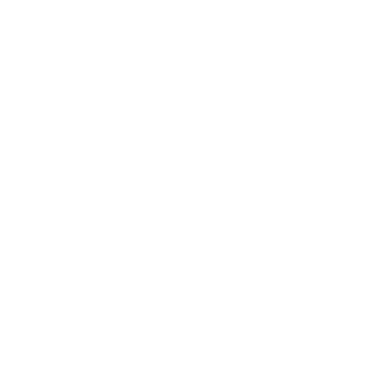 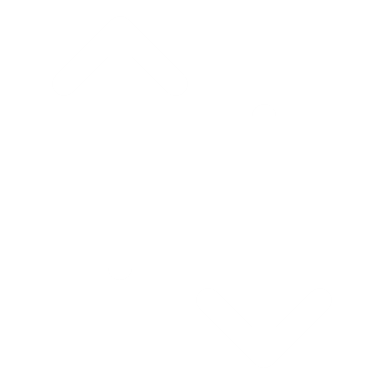 1. Devise a communication strategy for ERT
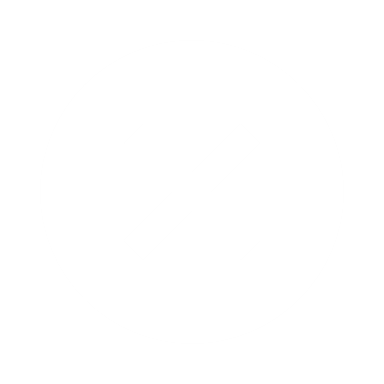 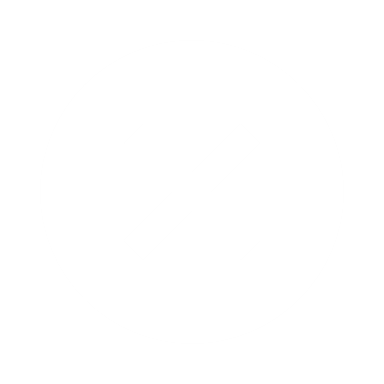 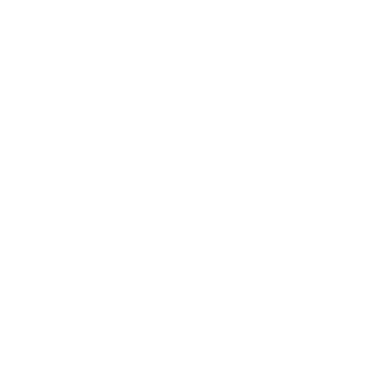 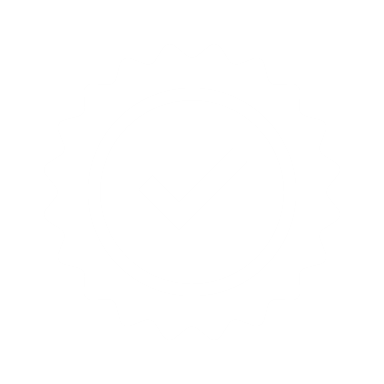 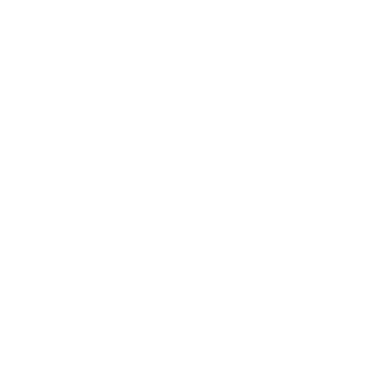 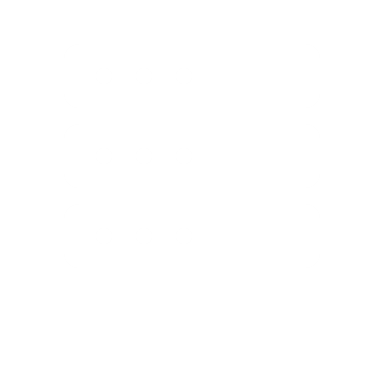 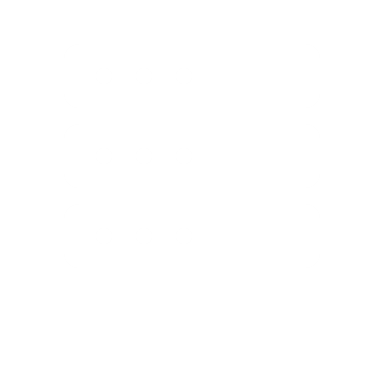 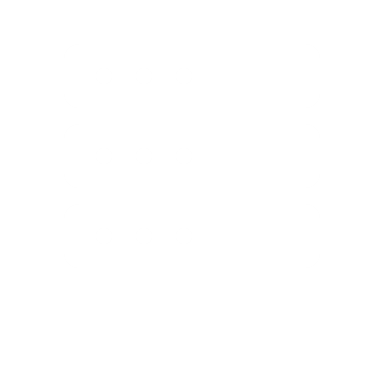 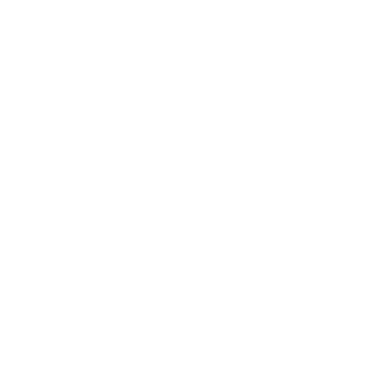 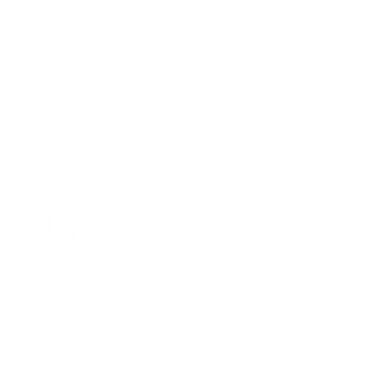 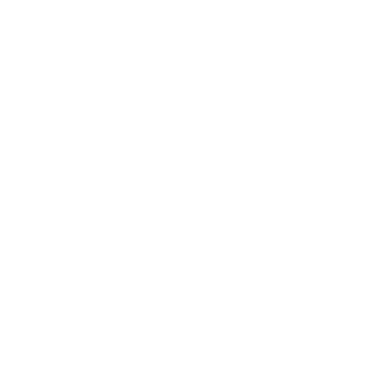 2. Effective communication practice
3. ERT digital communication tools
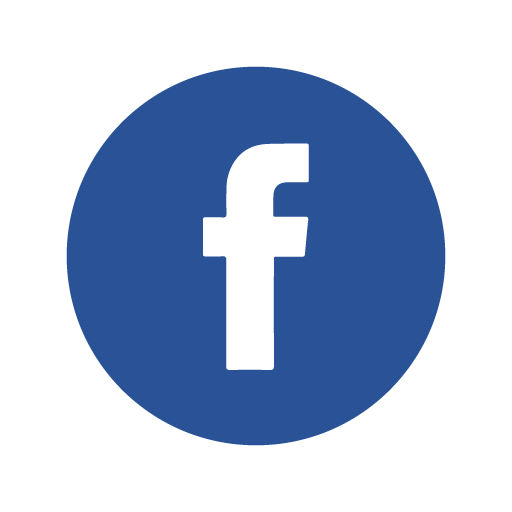 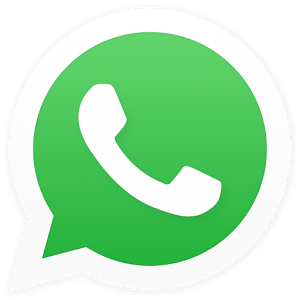 + tips and tricks
Webinar 4 resources
Communicate effectivelyduring campus closure
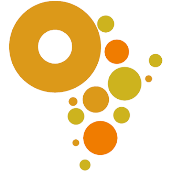 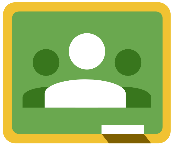 W4
All webinar resources
Access the webinar  resources in our Google classroom:
https://classroom.google.com/
 
 code m7p5bd5
All webinar resources
Access resources on OER Africa: 
https://www.oerafrica.org/aau-oer-africa-emergency-remote-teaching-webinar-series